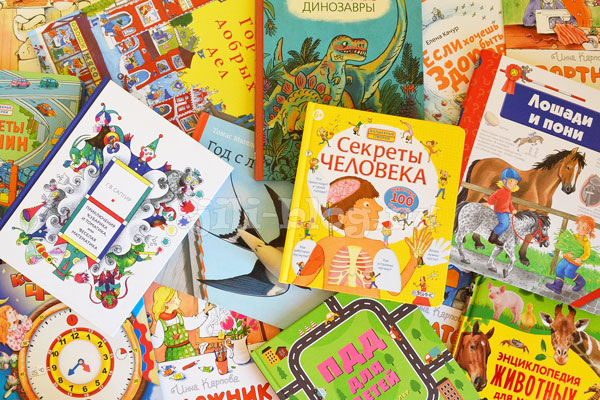 Муниципальное образовательное учреждение «Средняя общеобразовательная школа №5 с углубленным изучением математики» г. МагнитогорскаИванова Елена АлексеевнаФормирование читательской компетенции в начальной школе          г. Магнитогорск                        2023
Смысловое чтение -
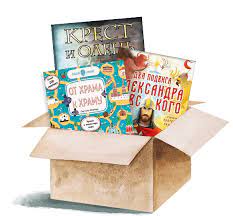 Функциональная              Читательская
грамотность                       грамотность 


показатель                             способность 
качества                                 погружаться
образования                         в тексты
Шаблоны презентаций с сайта presentation-creation.ru
Смысловое чтение -
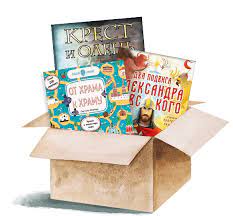 Навыки погружения в текст
                      в начальной школе

 
поисковое                     изучающее 
   чтение                           чтение
Шаблоны презентаций с сайта presentation-creation.ru
Смысловое чтение -
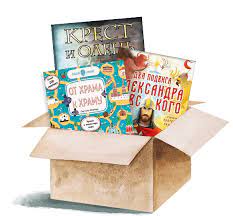 Навыки  уровня 
                        поискового чтения
Шаблоны презентаций с сайта presentation-creation.ru
Смысловое чтение -
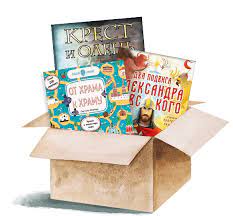 Навыки  уровня 
                     изучающего чтения
Шаблоны презентаций с сайта presentation-creation.ru
Поисковое чтение
Задание 1
Прочитай текст. Впиши в клетки ответы на вопросы.
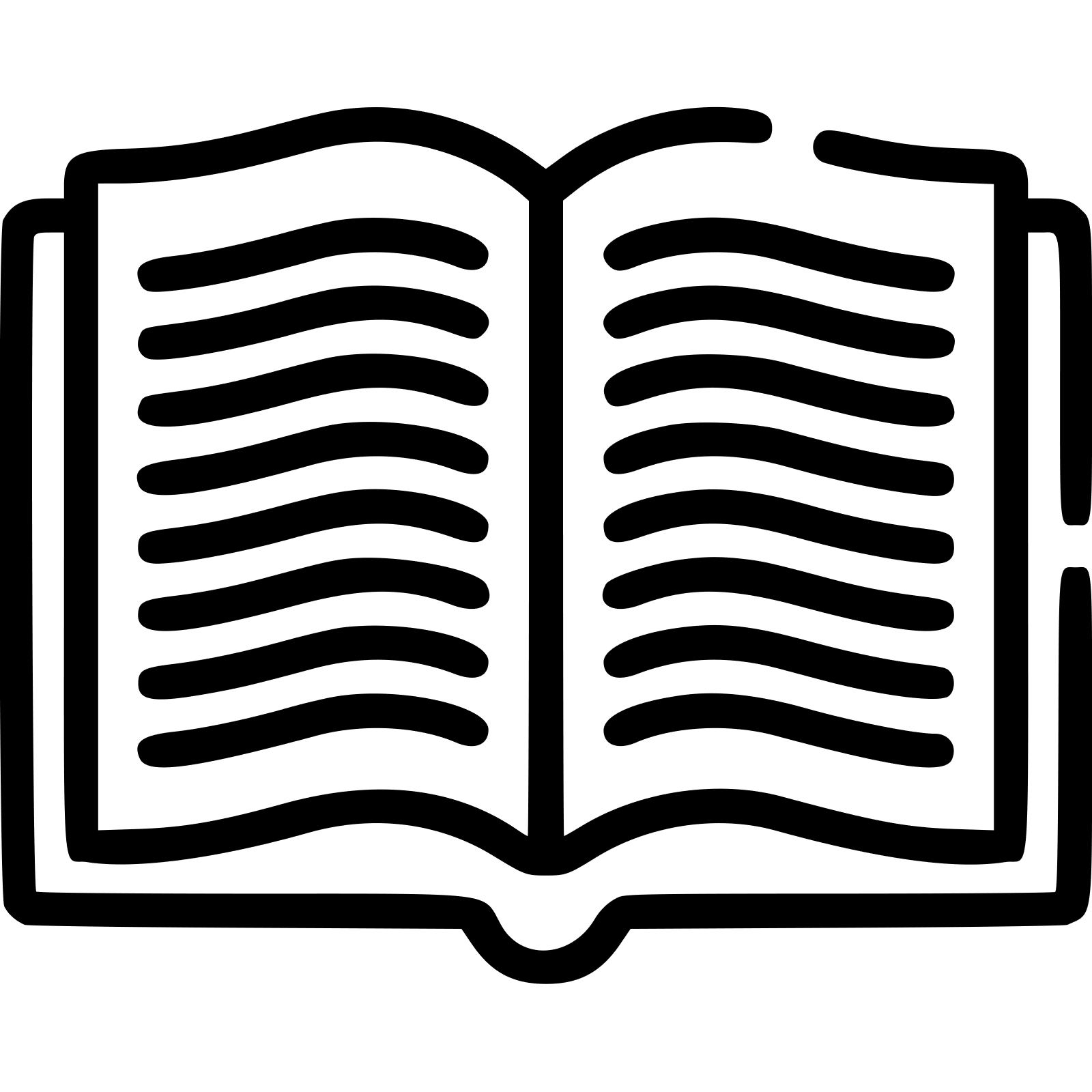 2.  Из чего сделали люди стакан?
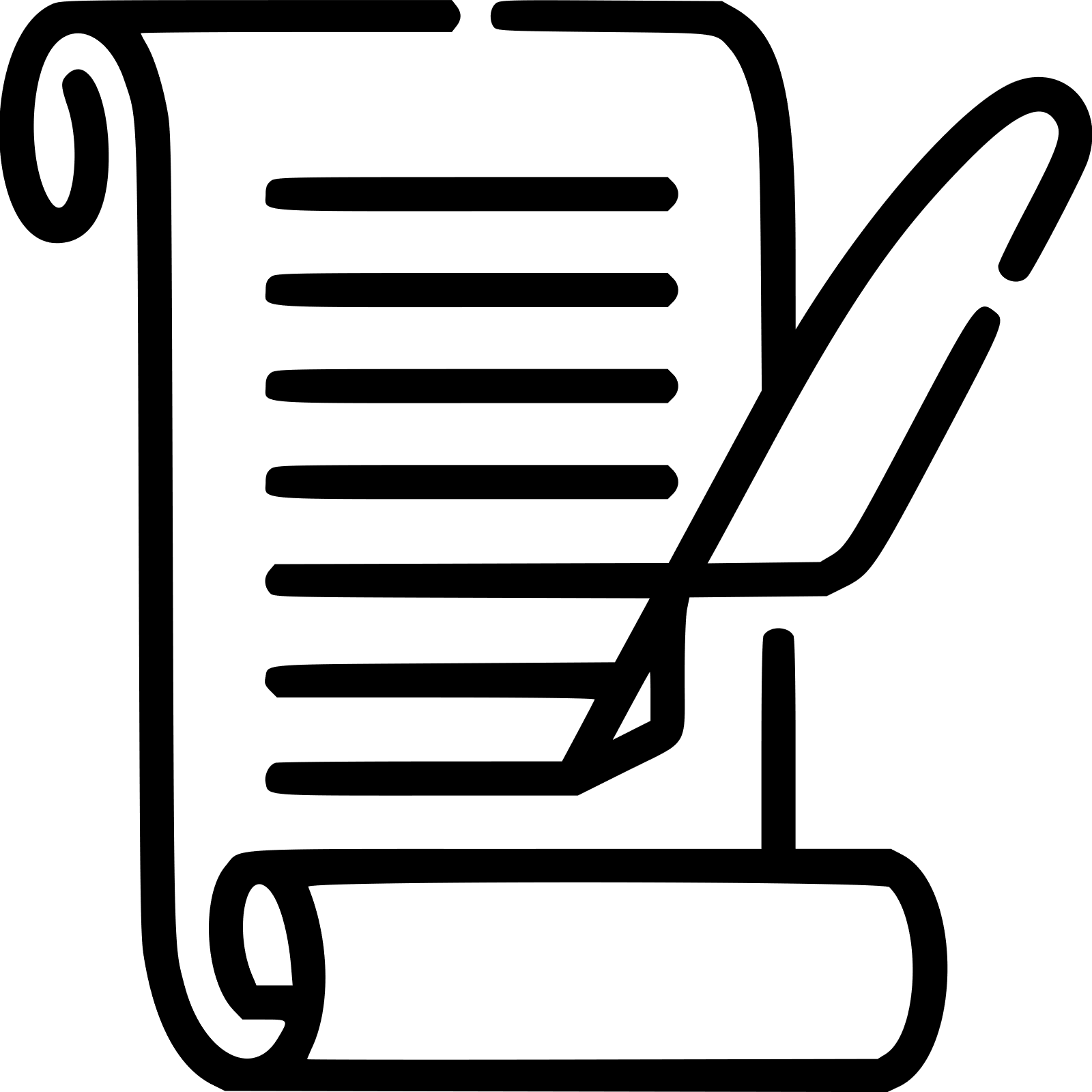 1.Из чего сделан автомобиль?
3.Что нужно для изготовления бумаги?
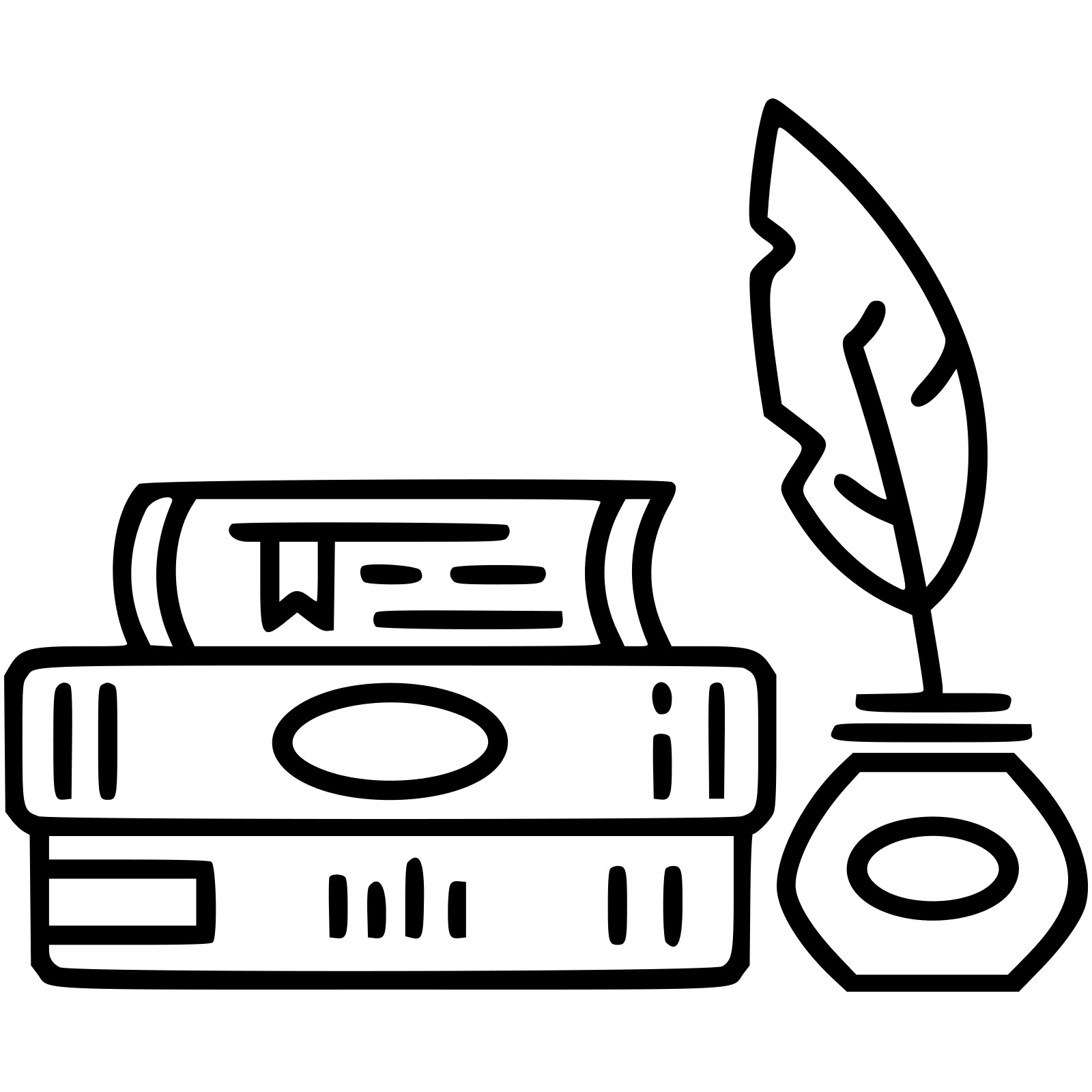 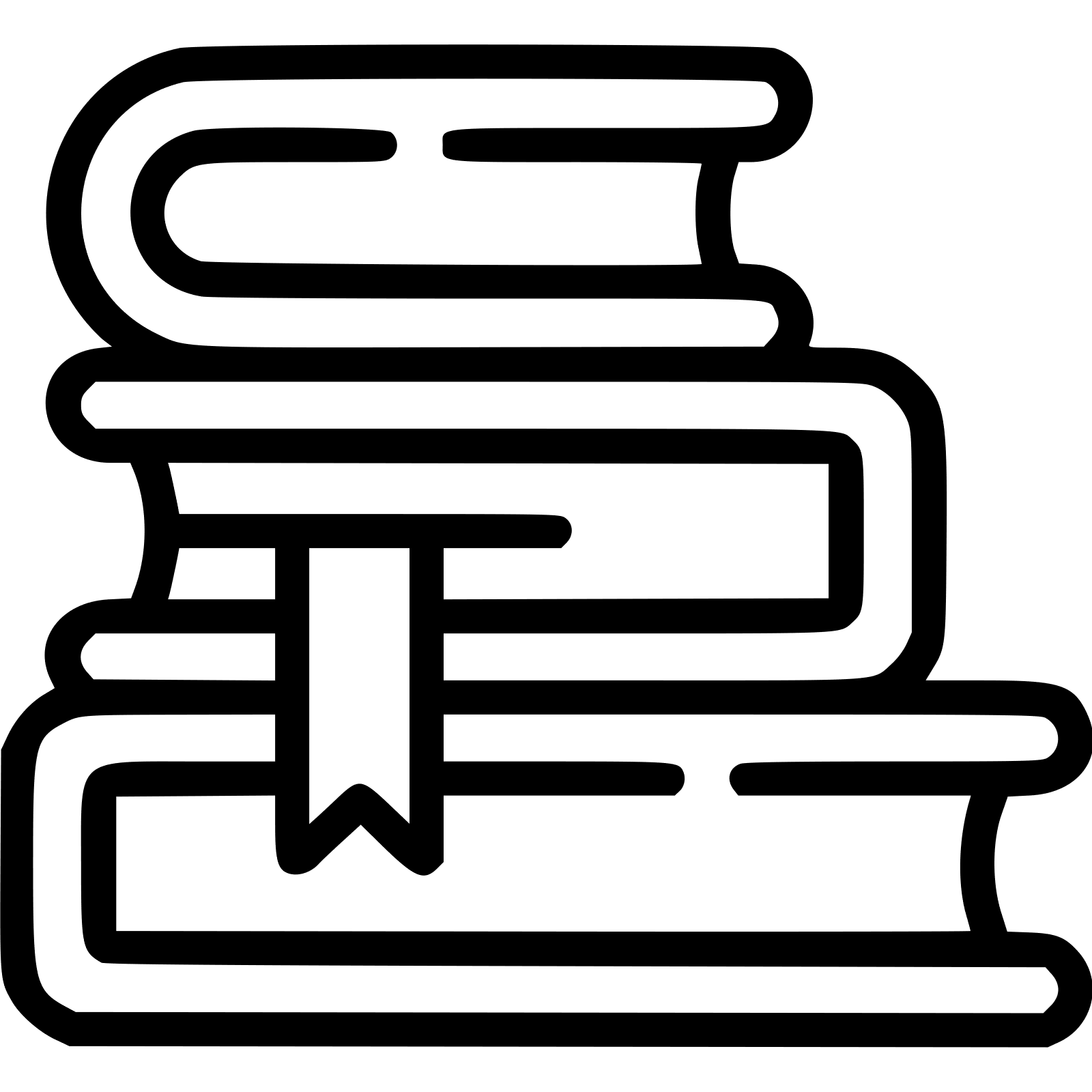 Шаблоны презентаций с сайта presentation-creation.ru
Поисковое чтение
Задание 2
Подумай, из какого материала изготовлены такие предметы: локомотив, колба, статуэтка, контейнер, виолончель. Соедини стрелками.
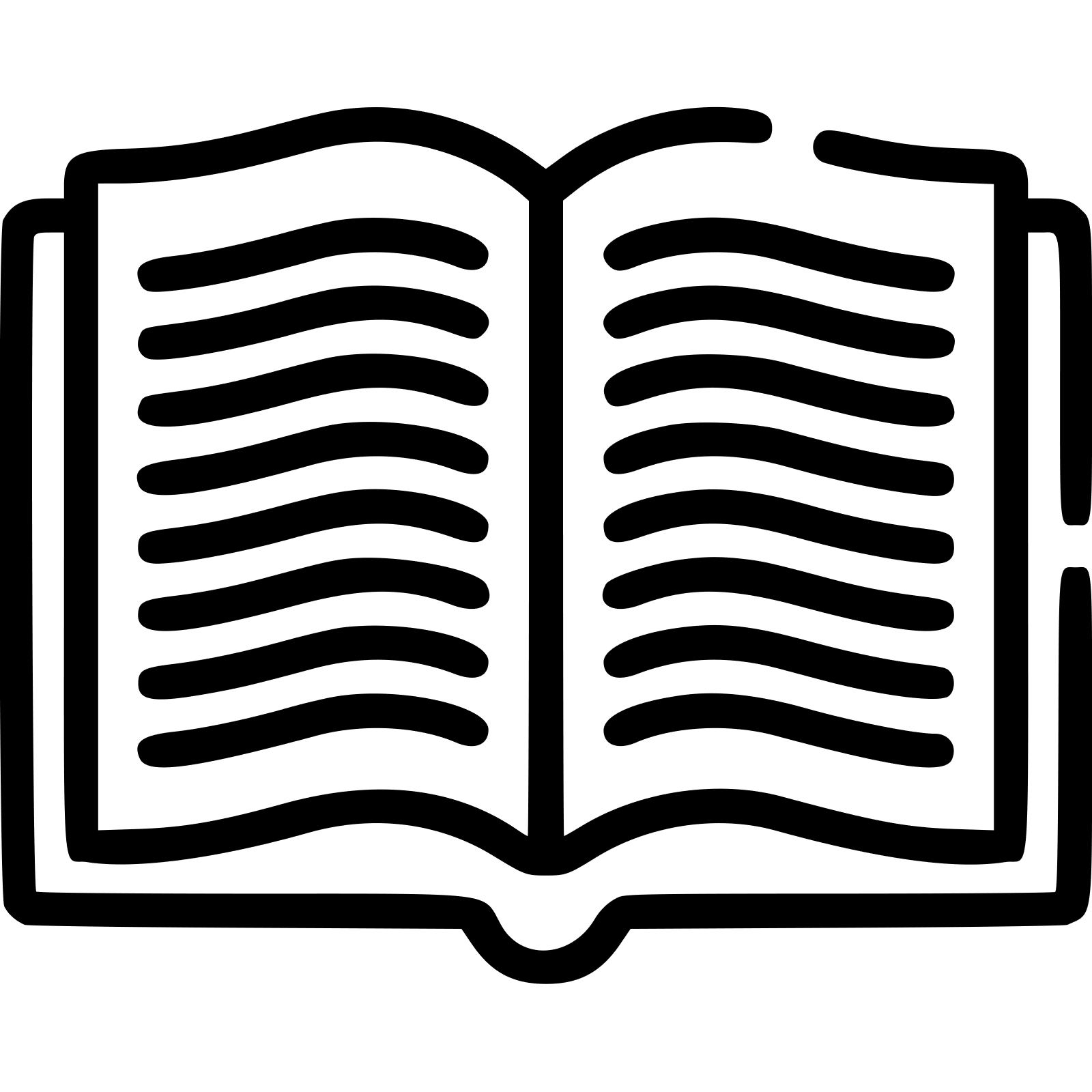 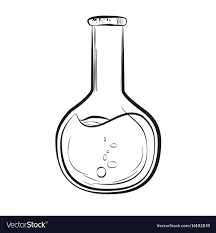 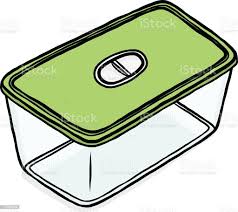 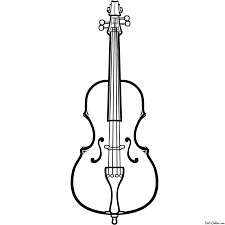 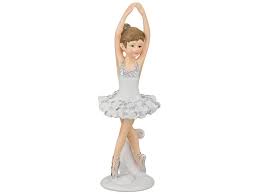 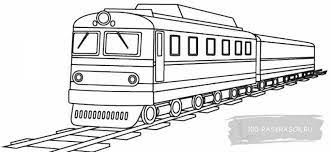 Шаблоны презентаций с сайта presentation-creation.ru
Поисковое чтение
Задание 3
Выбери подходящее толкование слова КОЛБА.
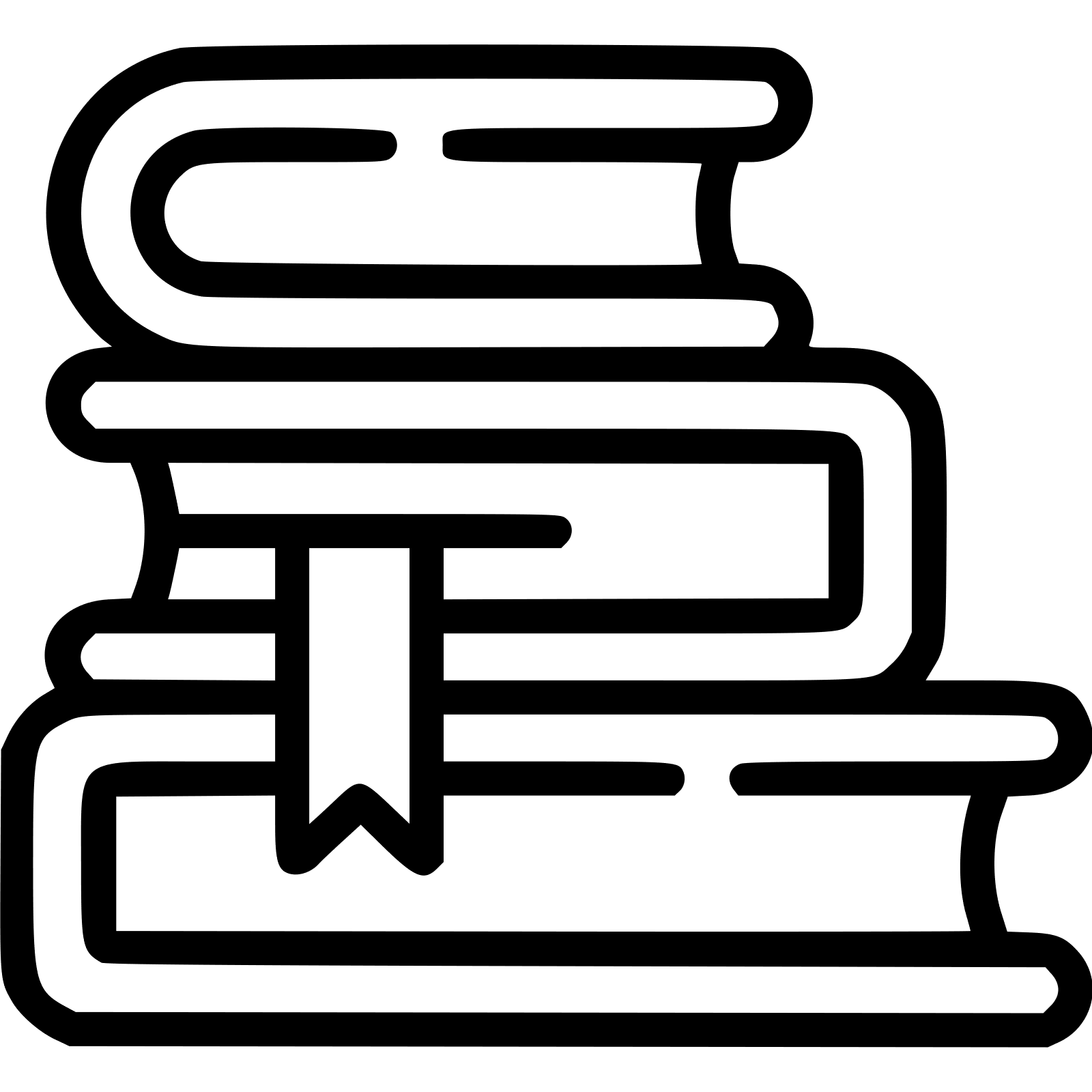 Отметь подходящее объяснение значком    .
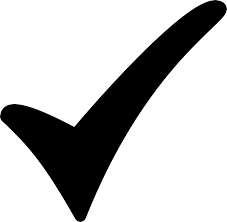 Шаблоны презентаций с сайта presentation-creation.ru
Поисковое чтение
Задание 4
Труд людей каких профессий понадобился для того, чтобы появилась книга, свитер, рубашка?  Соедини стрелками.
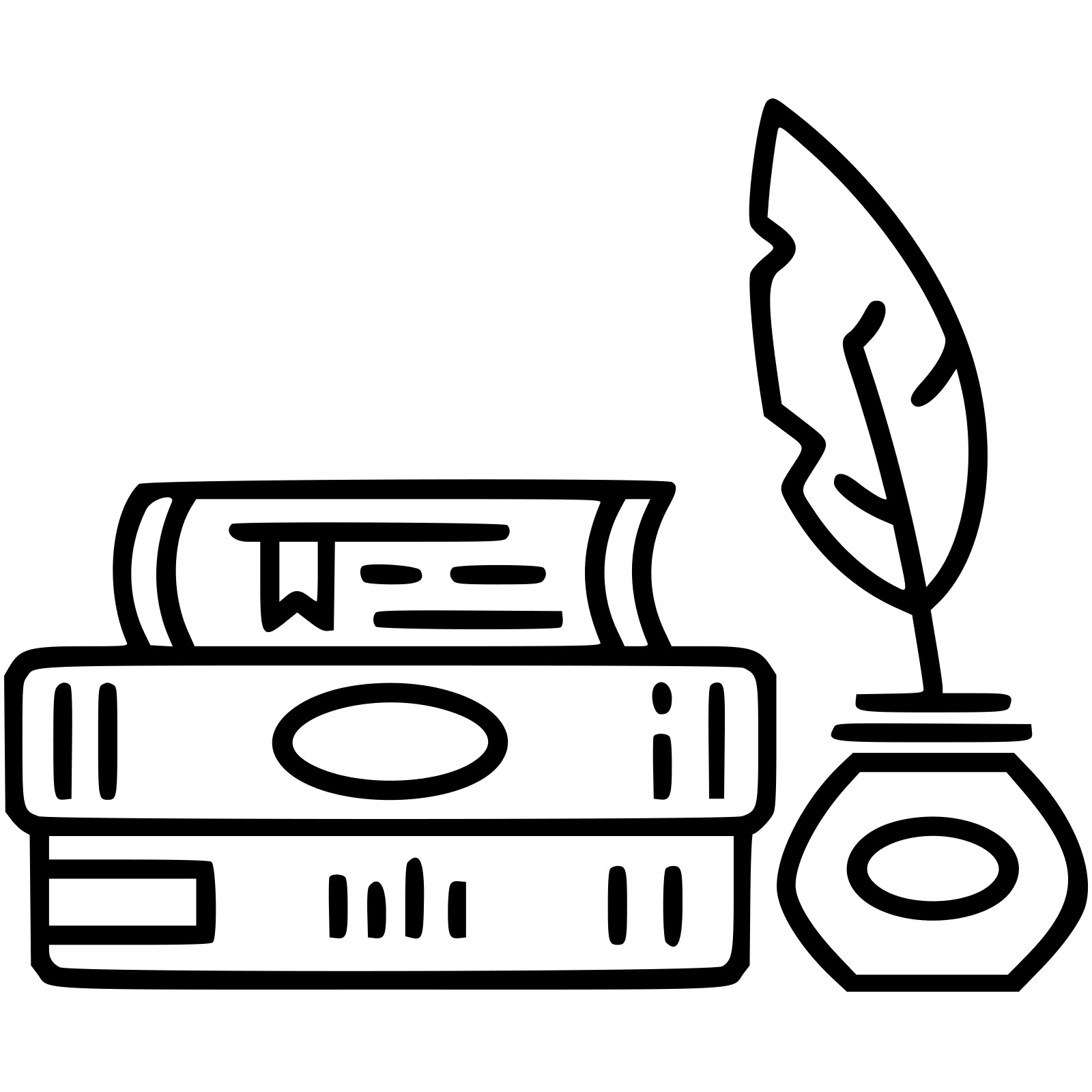 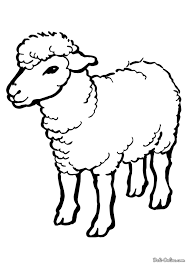 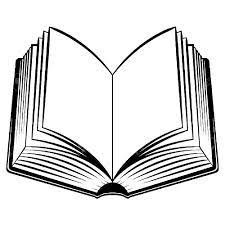 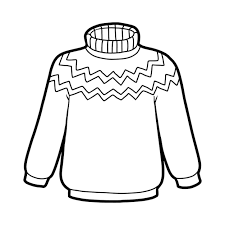 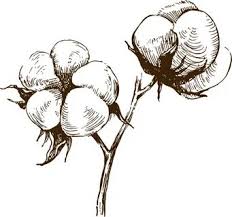 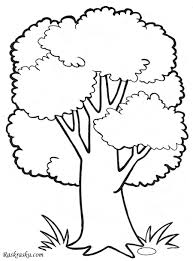 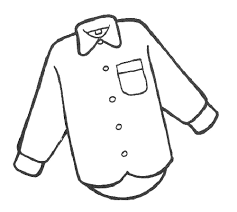 Шаблоны презентаций с сайта presentation-creation.ru
Задание 1
Посмотри в толковом словарике значение слова Антарктида.
Изучающее чтение
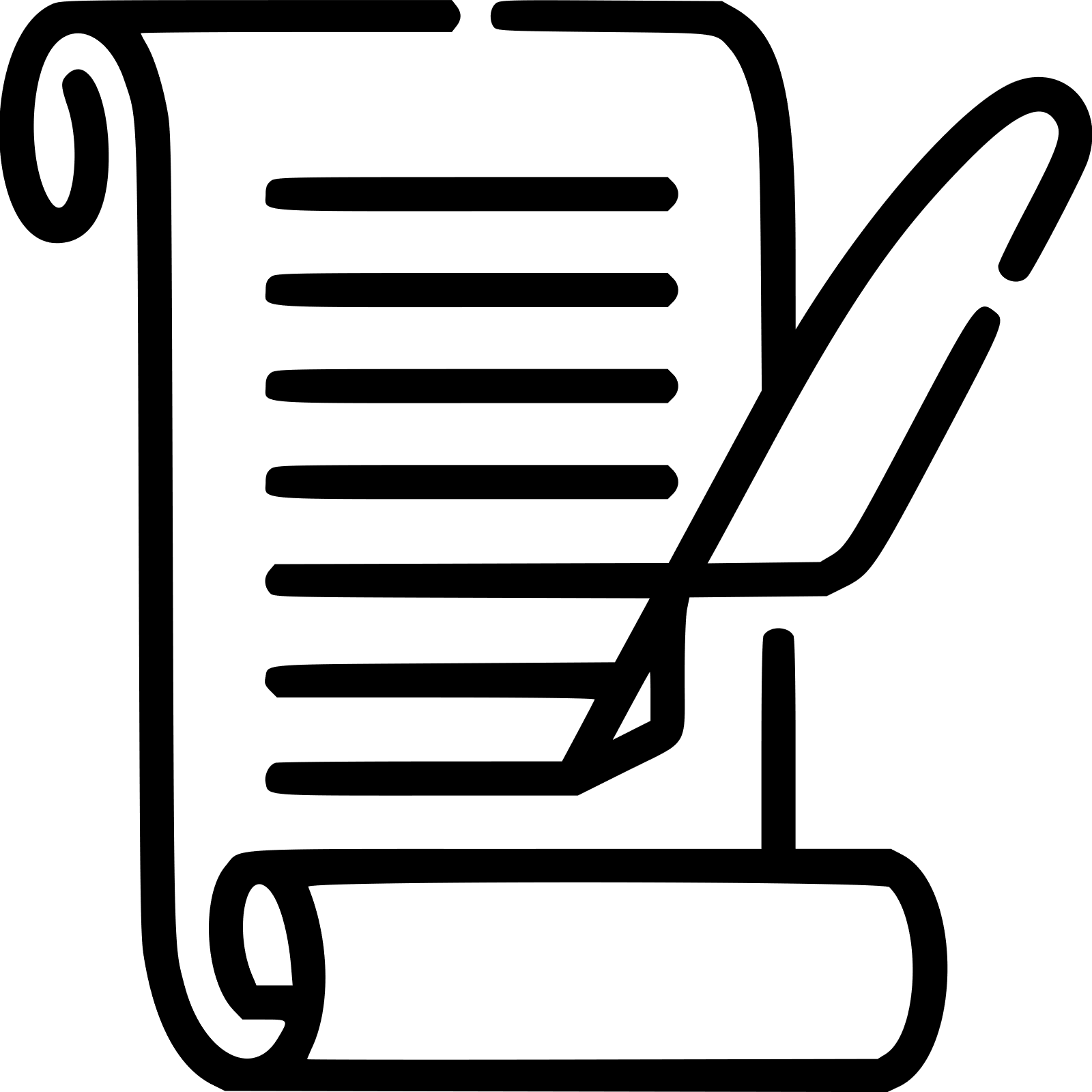 Заполни пропуски в высказывании.
Антарктида - самый _______________
континент, расположенный на _________________________.
Шаблоны презентаций с сайта presentation-creation.ru
Изучающее чтение
Задание 2
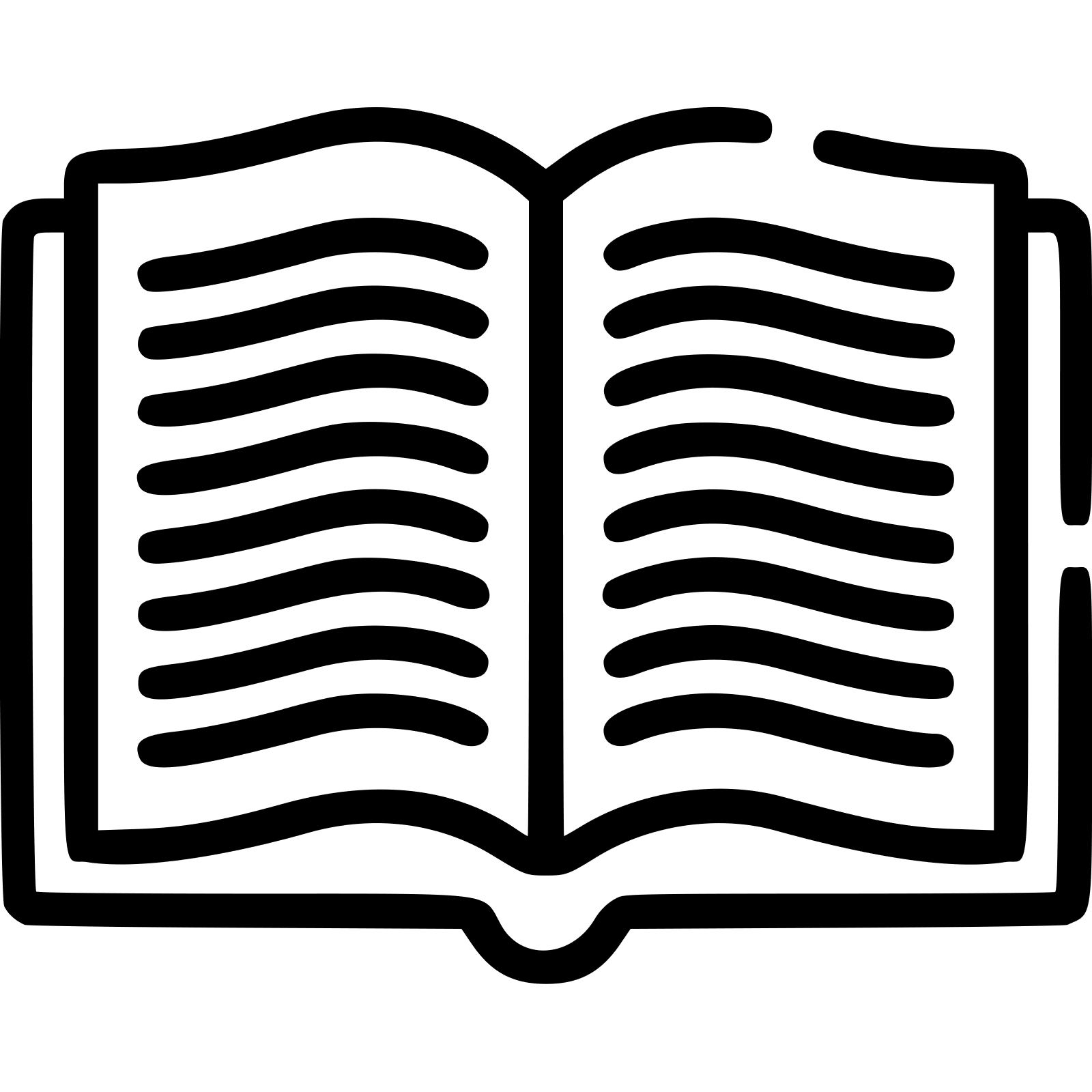 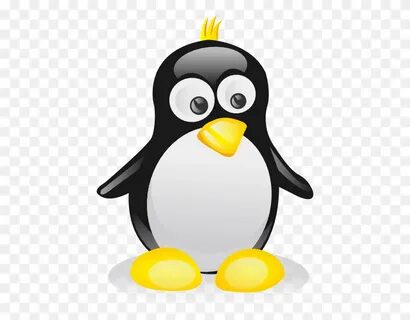 Найди этот континент на географической карте. Покажи на карт стрелочкой место обитания пингвинов.
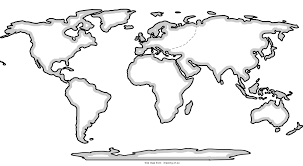 Шаблоны презентаций с сайта presentation-creation.ru
Задание 3
Животные


  рыбы  птицы  звери  насекомые
Изучающее чтение
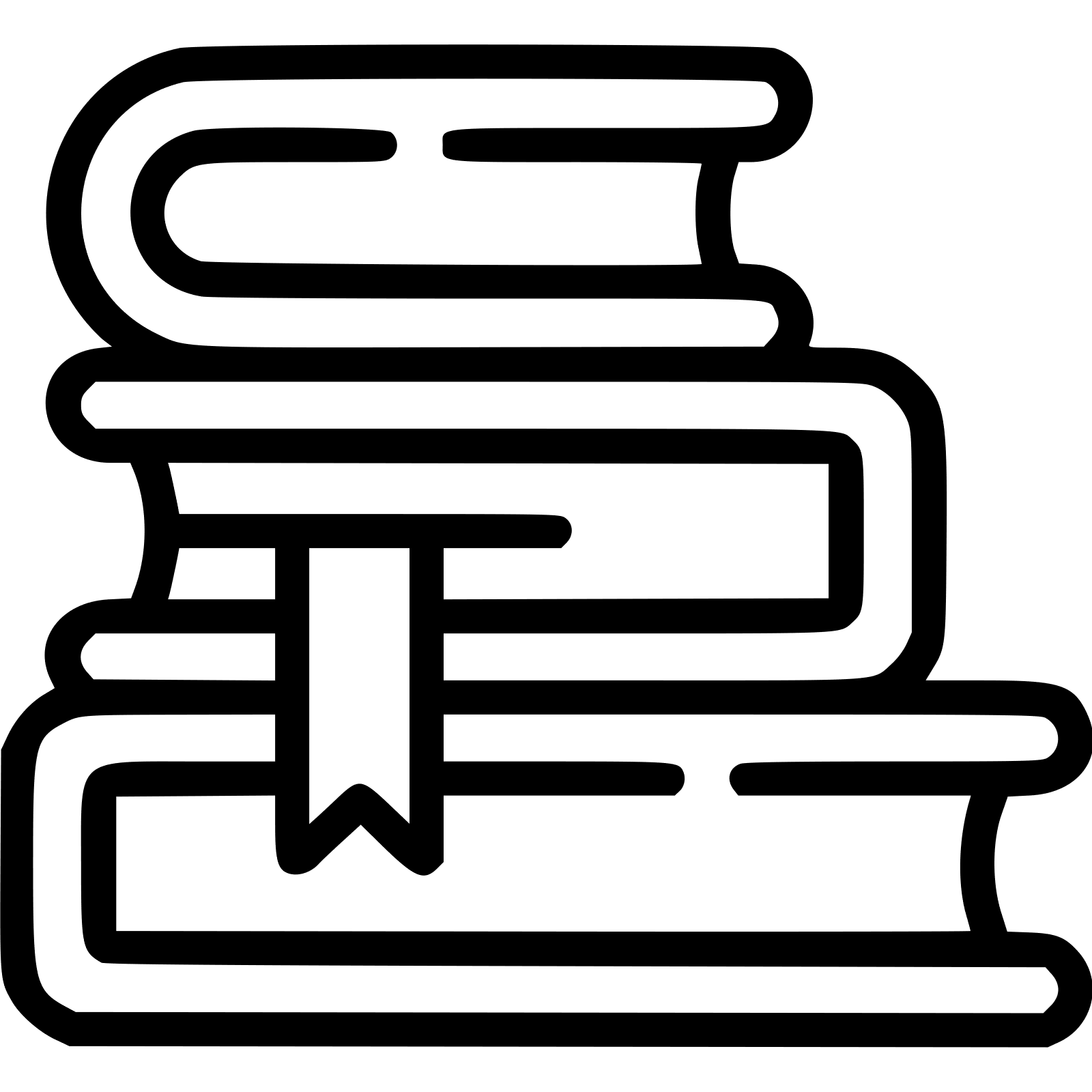 Расскажи, на какие классы
можно разделить всех животных. Подумай, к какому классу животных относится пингвин. Отметь галочкой    подходящий класс.
Рассмотри кластер.
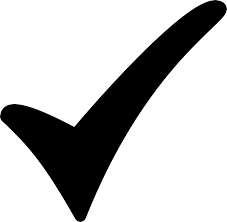 Шаблоны презентаций с сайта presentation-creation.ru
Изучающее чтение
Умение летать
Наличие крыльев
Наличие перьевого 
покрова
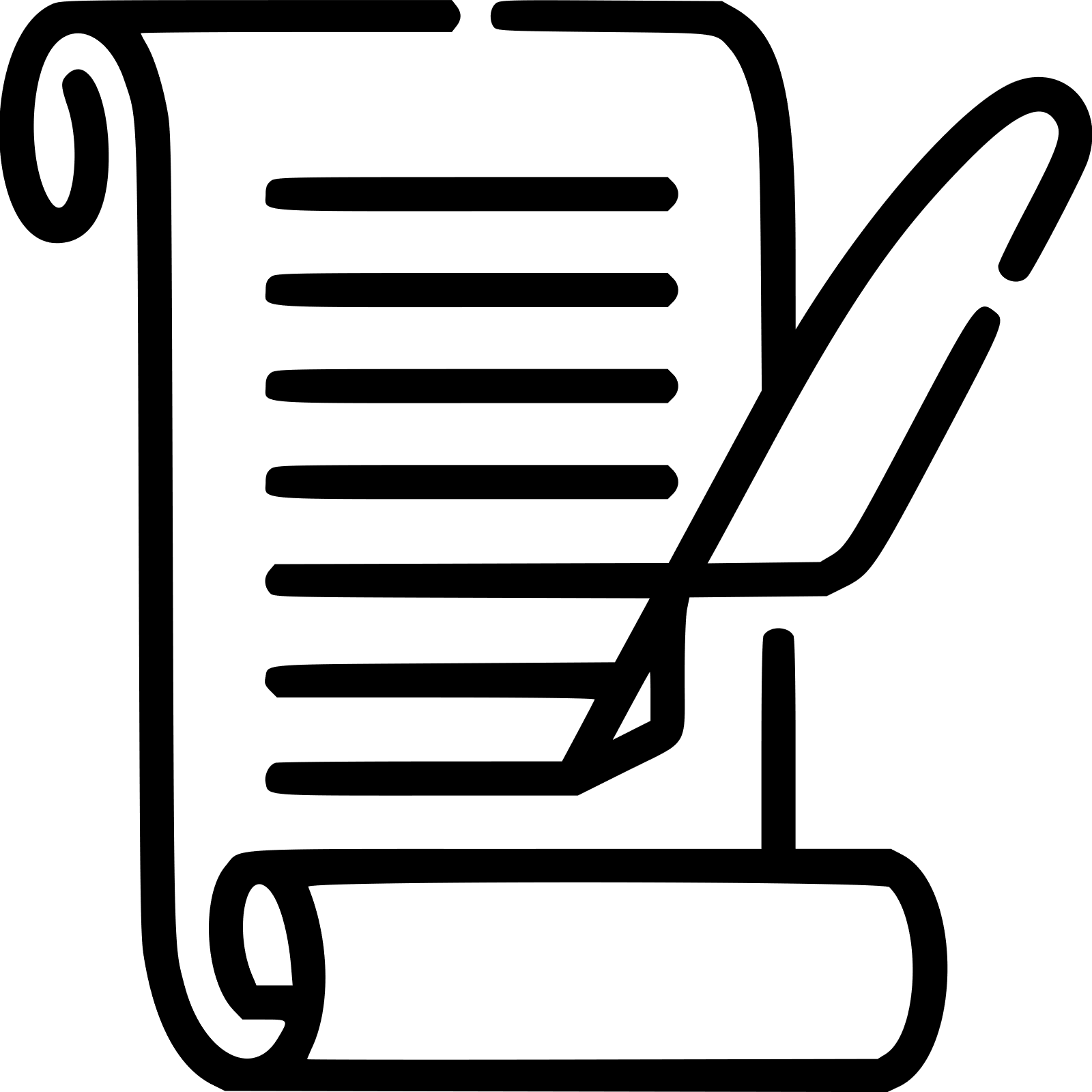 Задание 4
Отметь галочкой    подходящий признак.
Подумай, какая самая главная отличительная черта всех животных из класса ПТИЦЫ?
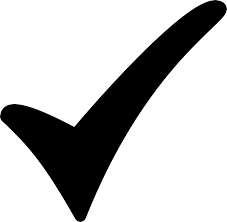 Шаблоны презентаций с сайта presentation-creation.ru
Изучающее чтение
Задание 5
Список слов: кулик, пингвин, страус, киви, гриф.
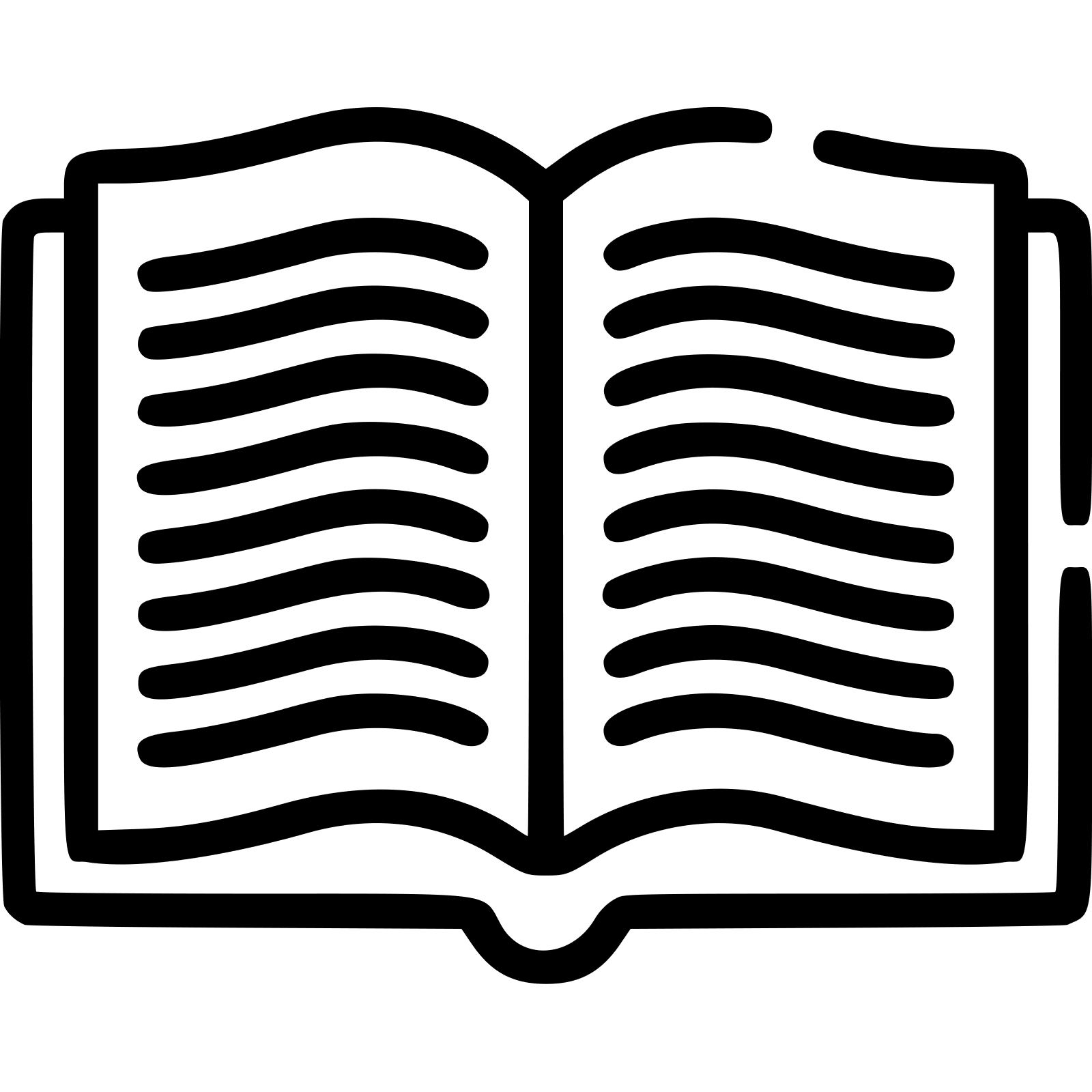 Какие из этих птиц не могут летать? Подпиши названия нелетающих птиц в ячейках таблицы. Слова выбери в списке слов. Найди информацию о незнакомых птицах в энциклопедии животных.
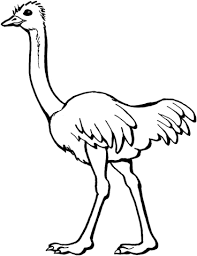 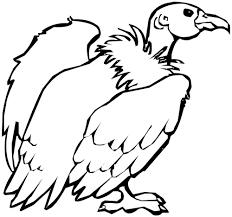 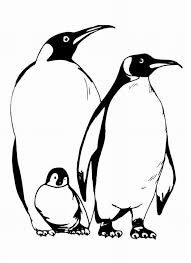 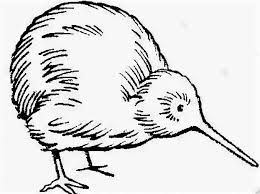 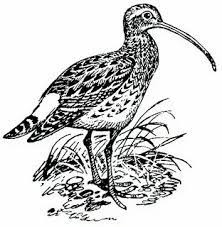 Шаблоны презентаций с сайта presentation-creation.ru
Изучающее чтение
Задание 6
Список слов: воробей, сорока, попугай, грач, орёл.
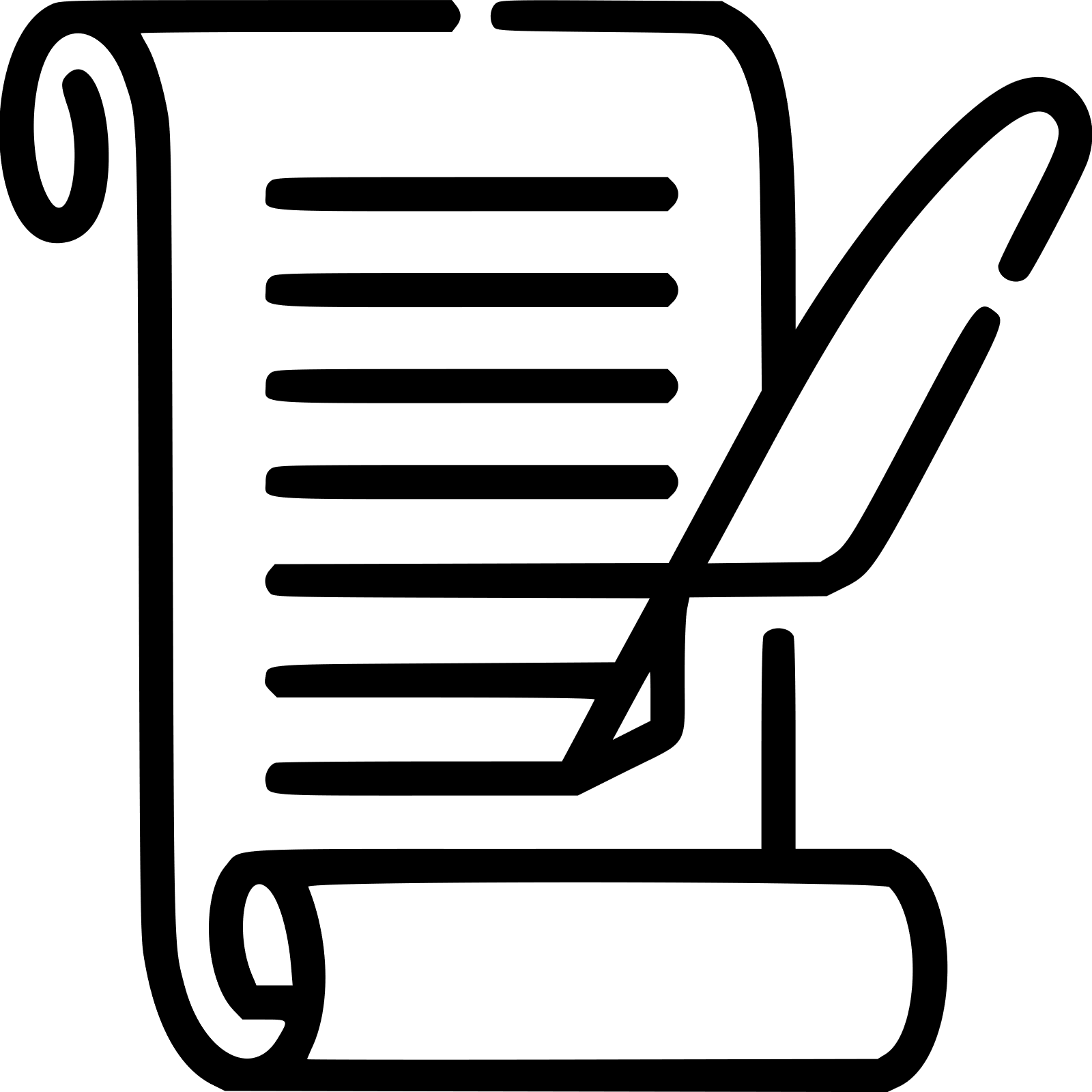 Какие из этих птиц живут в твоей местности? Подпиши названия этих птиц в ячейках таблицы. Слова выбери в списке слов.
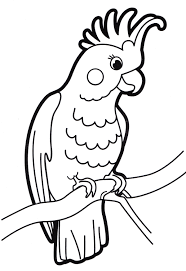 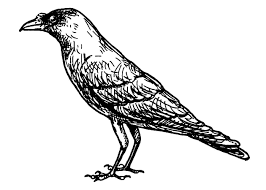 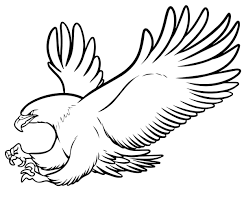 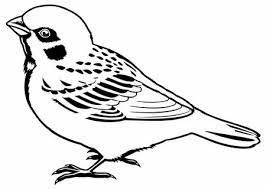 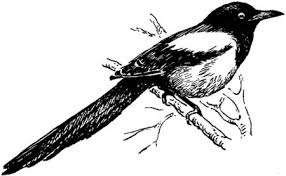 Шаблоны презентаций с сайта presentation-creation.ru
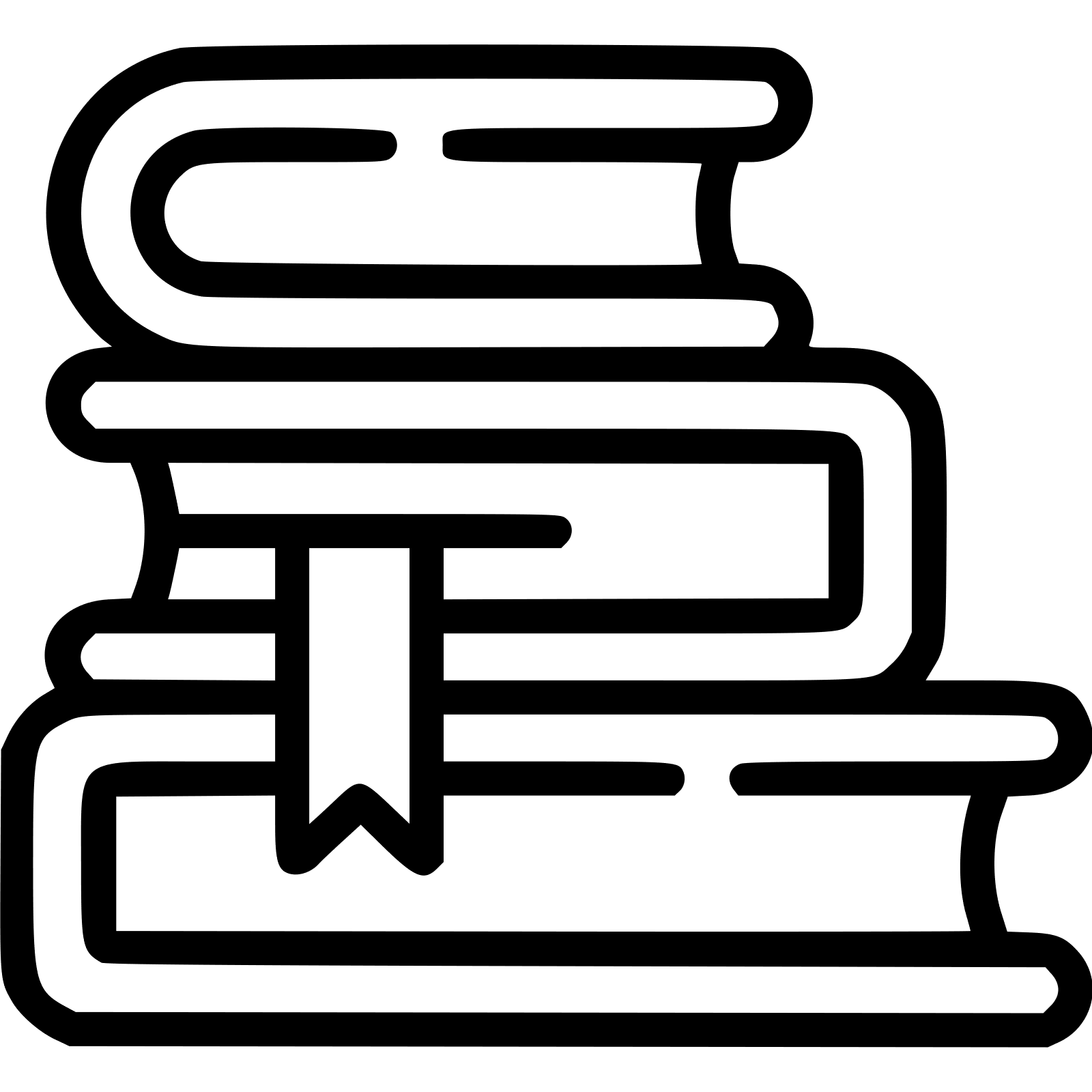 Задание 7
Изучающее чтение
Выбери в списка два слова,
от которых образовалось слово ВОДОПЛАВАЮЩИЕ. Отметь галочкой подходящие слова.
Пингвины – это водоплавающие птицы. Найди в тексте предложения, которые доказывают это.
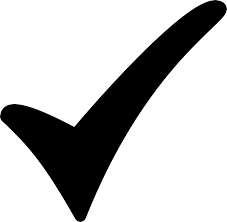 Шаблоны презентаций с сайта presentation-creation.ru
Приёмы обучения смысловому чтению
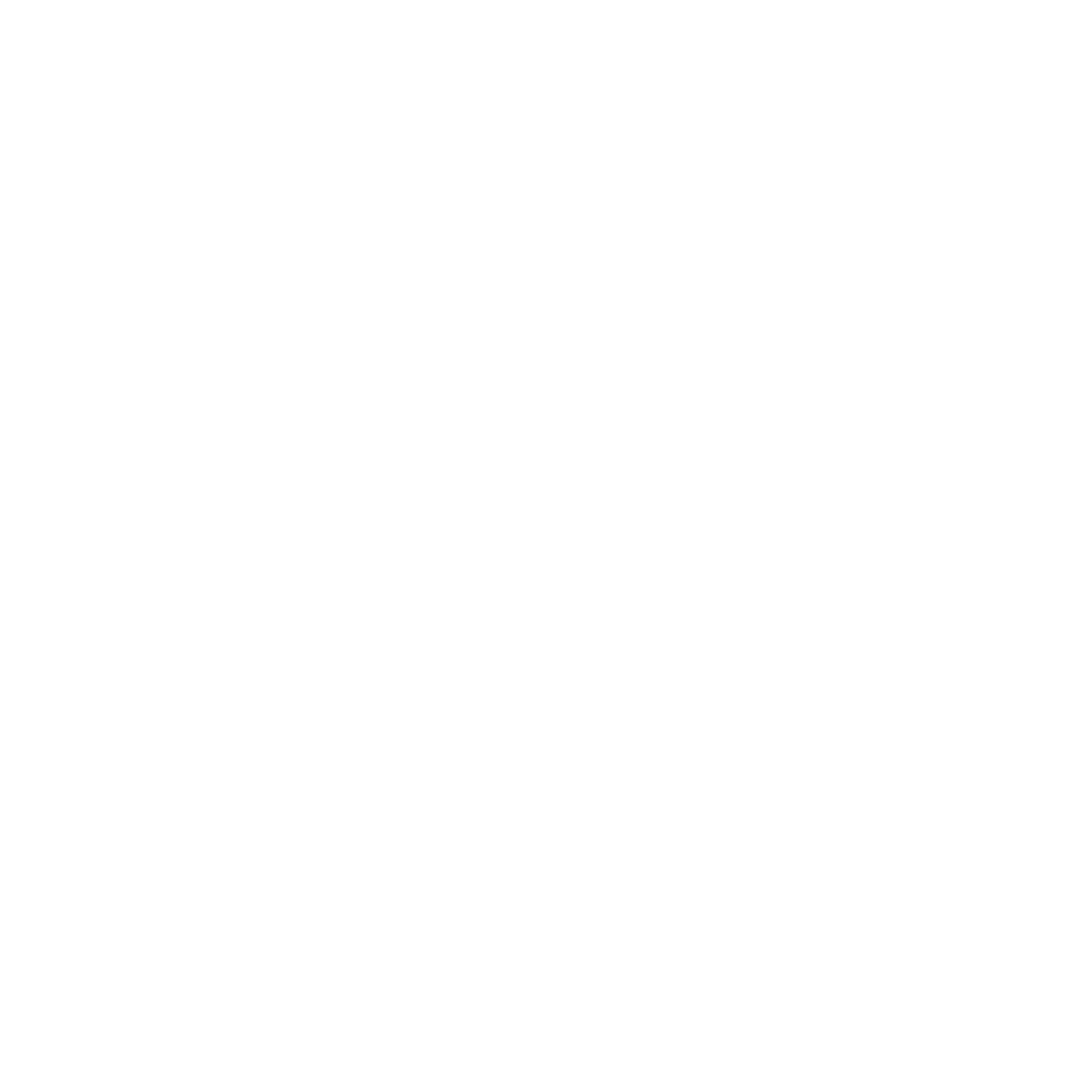 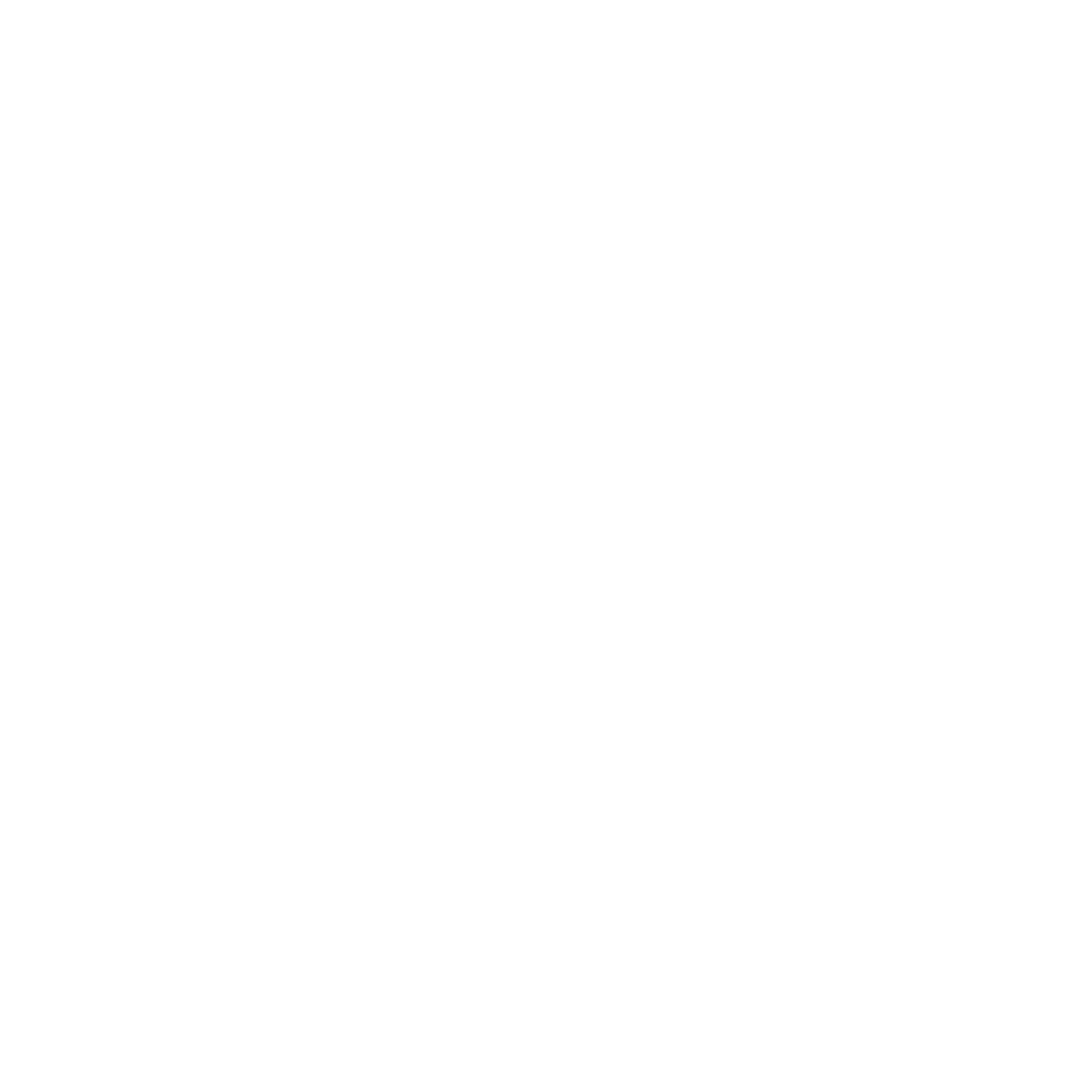 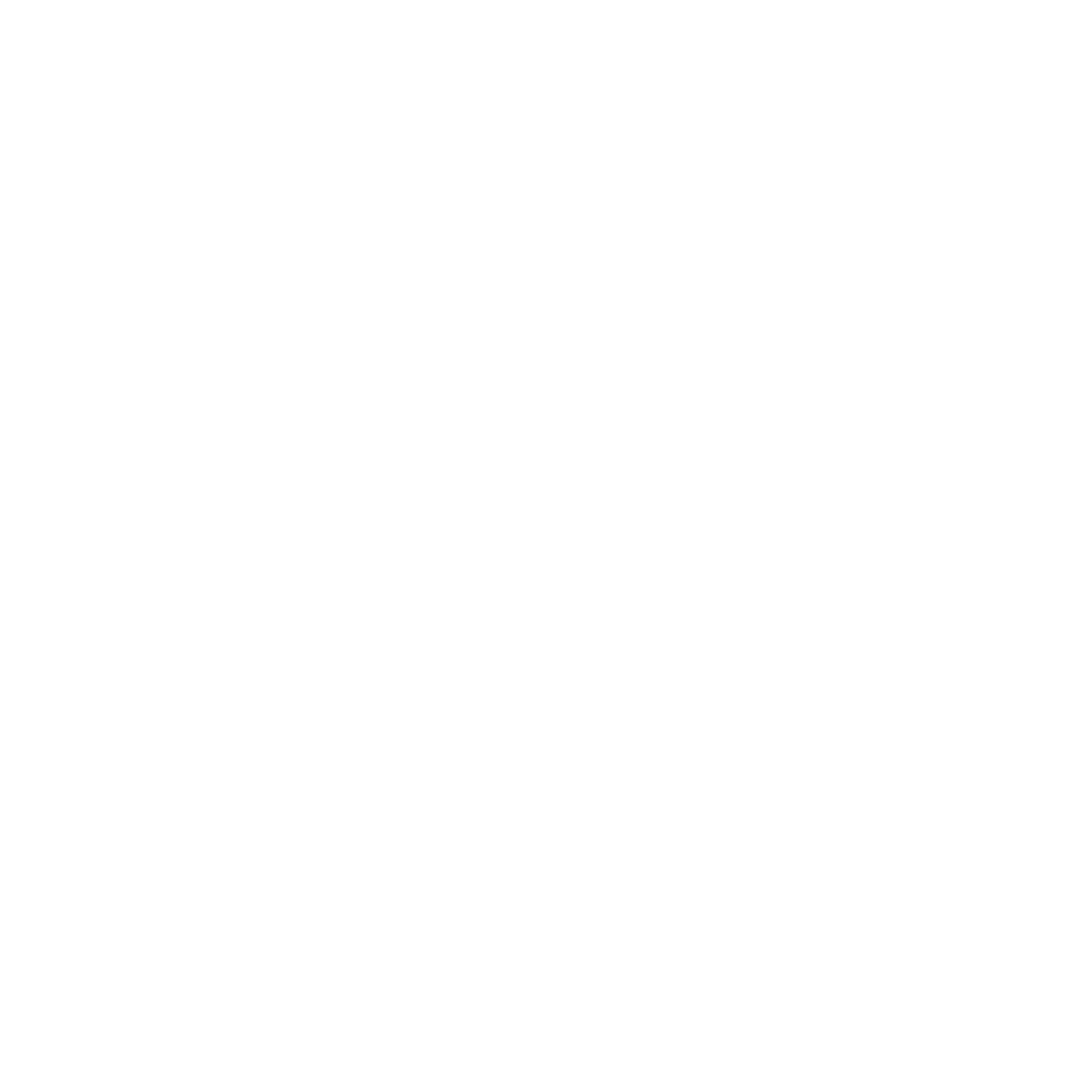 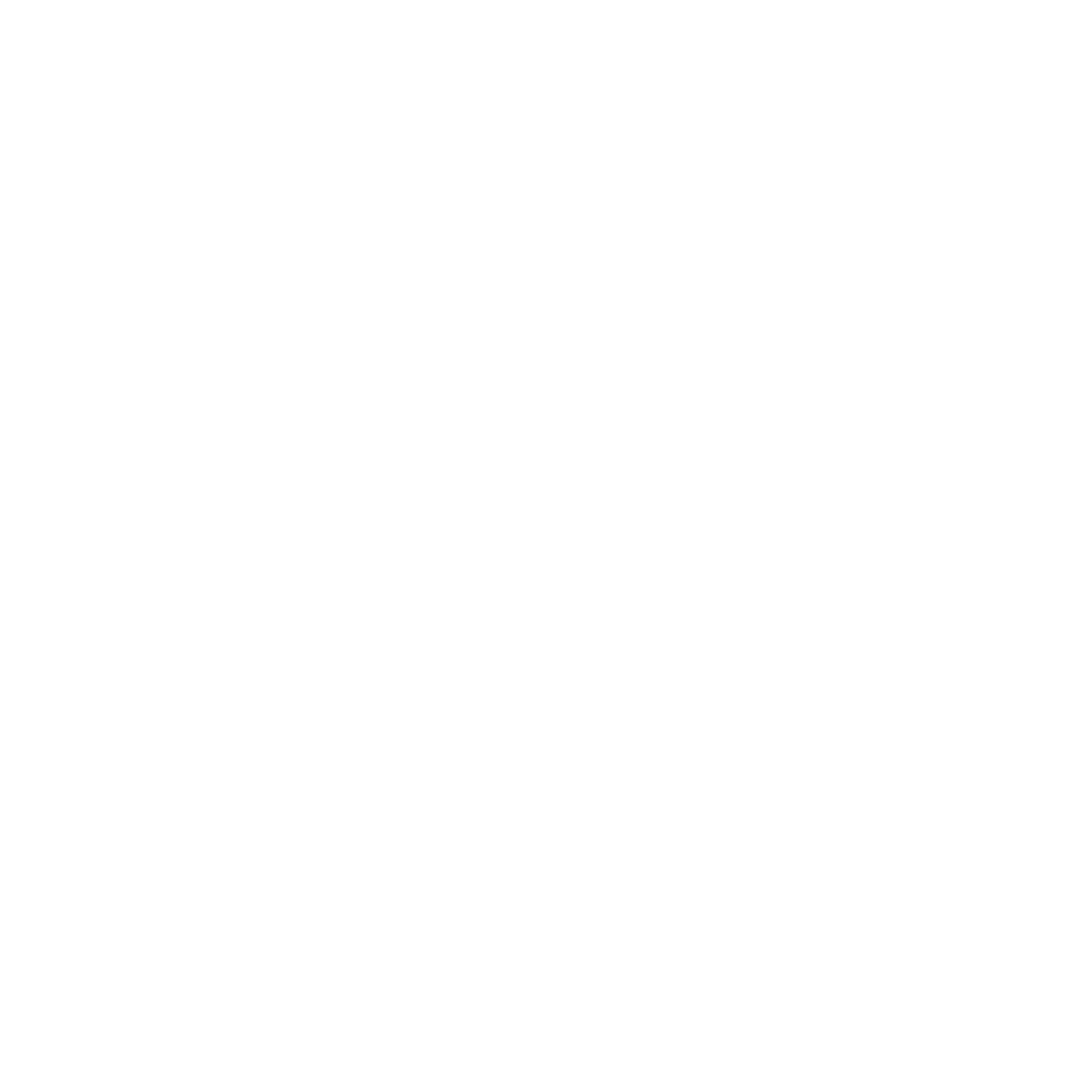 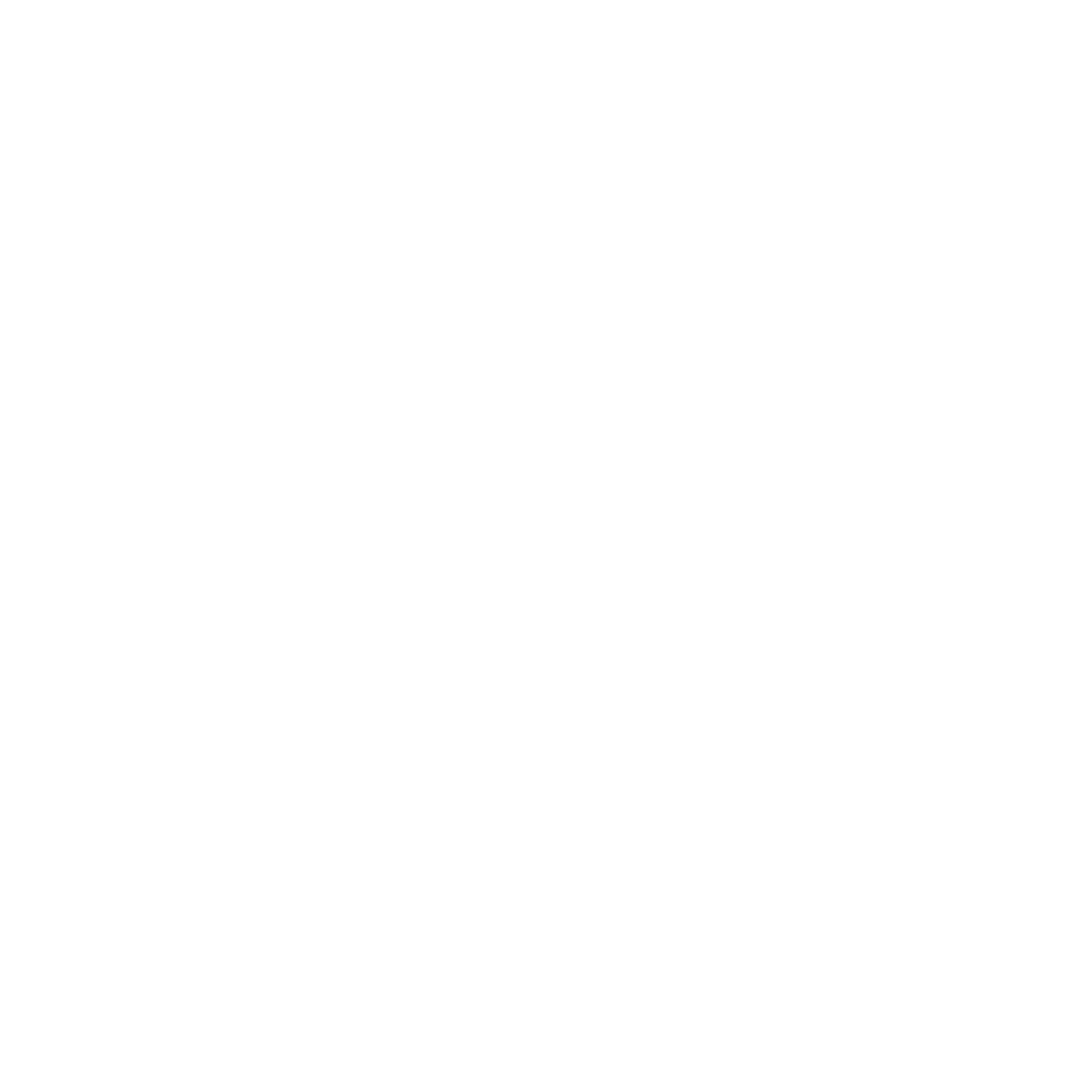 Шаблоны презентаций с сайта presentation-creation.ru
Сопоставлениеиллюстративного материала с текстовой информацией
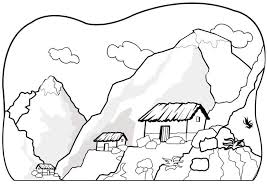 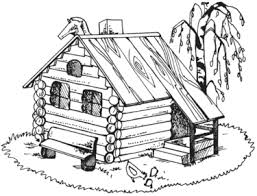 Разгадай анаграммы. Соотнеси жилище и картинку. Соедини стрелками.
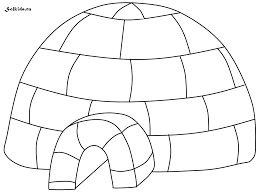 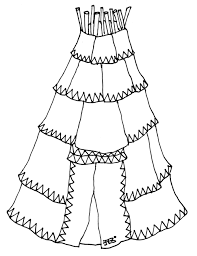 Шаблоны презентаций с сайта presentation-creation.ru
Определение последовательности событий в тексте
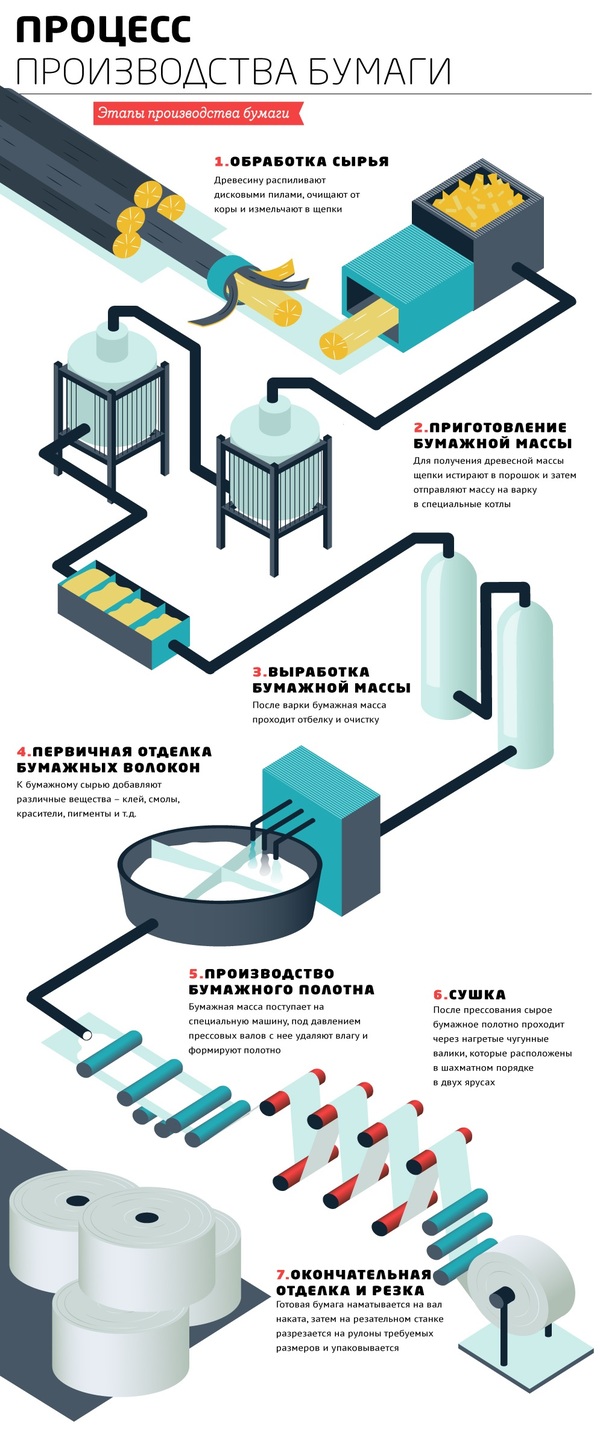 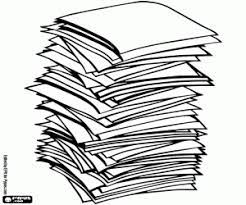 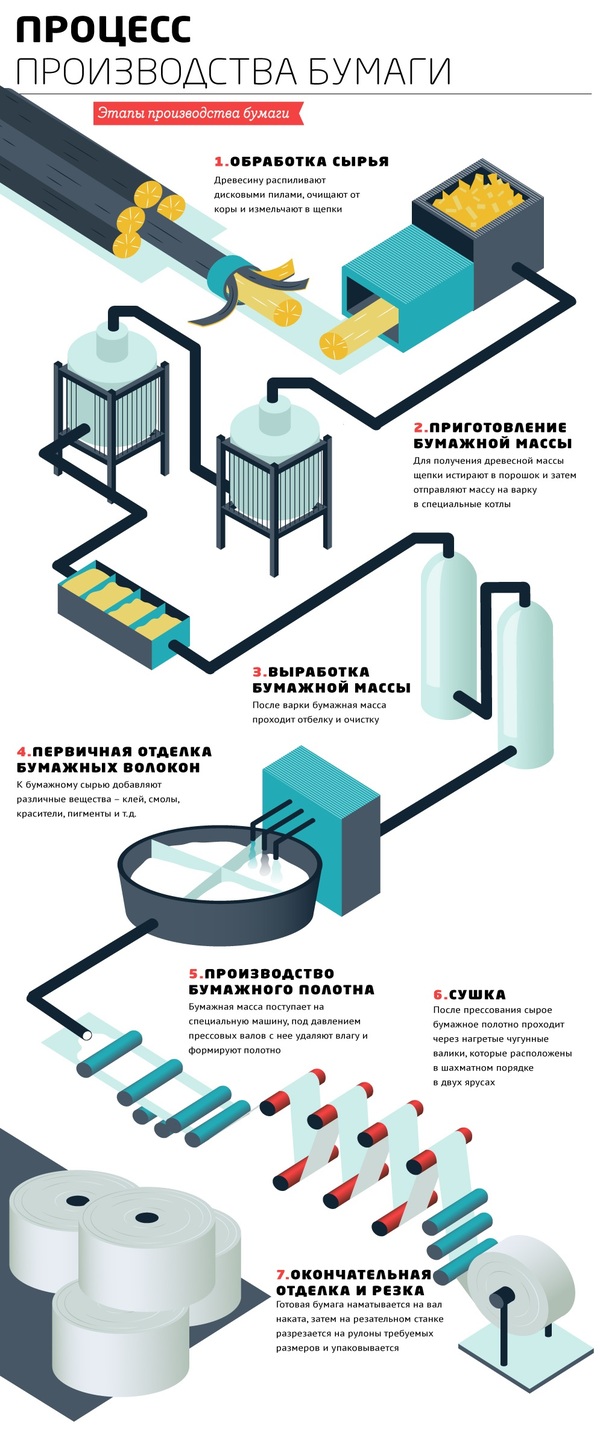 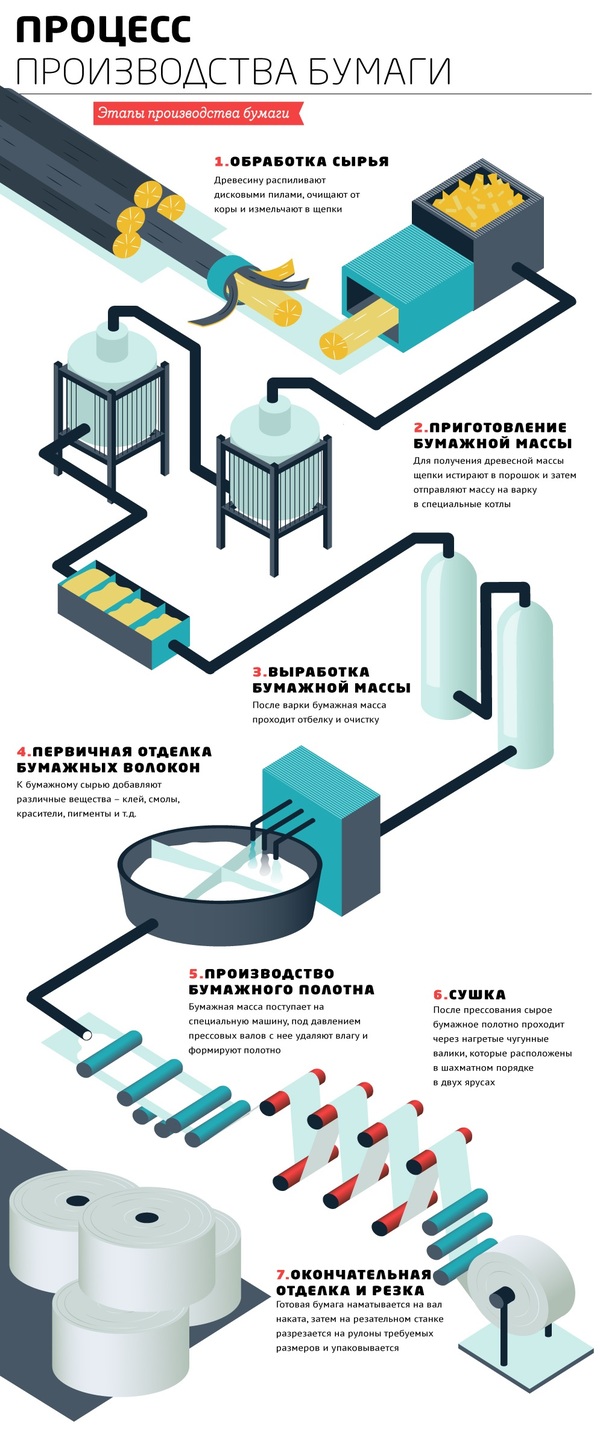 Прочитай в тексте отрывок о процессе изготовления бумаги на бумажных фабриках. Пронумеруй картинки в схеме изготовления бумаги.
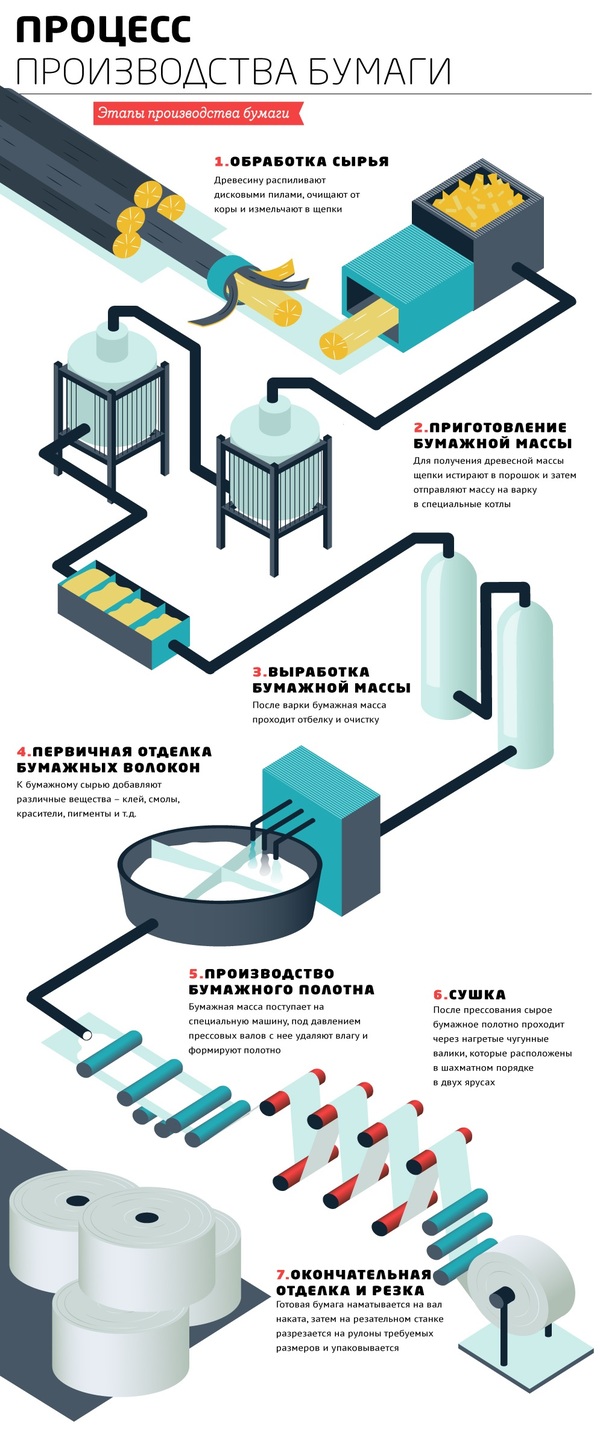 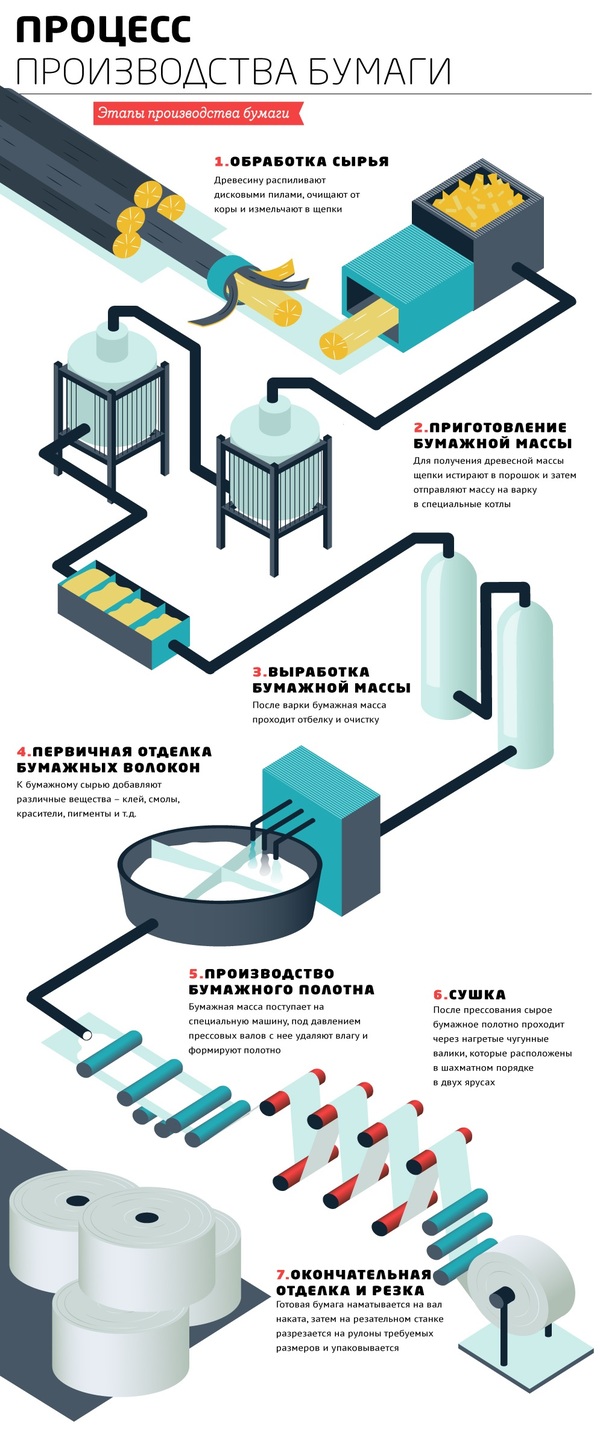 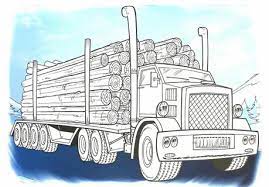 Шаблоны презентаций с сайта presentation-creation.ru
Формулирование простых выводов после прочтения
Сделай вывод, от чего зависит вид жилища. Отметь галочкой подходящий ответ.
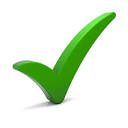 Шаблоны презентаций с сайта presentation-creation.ru
Приёмы обучения смысловому чтению
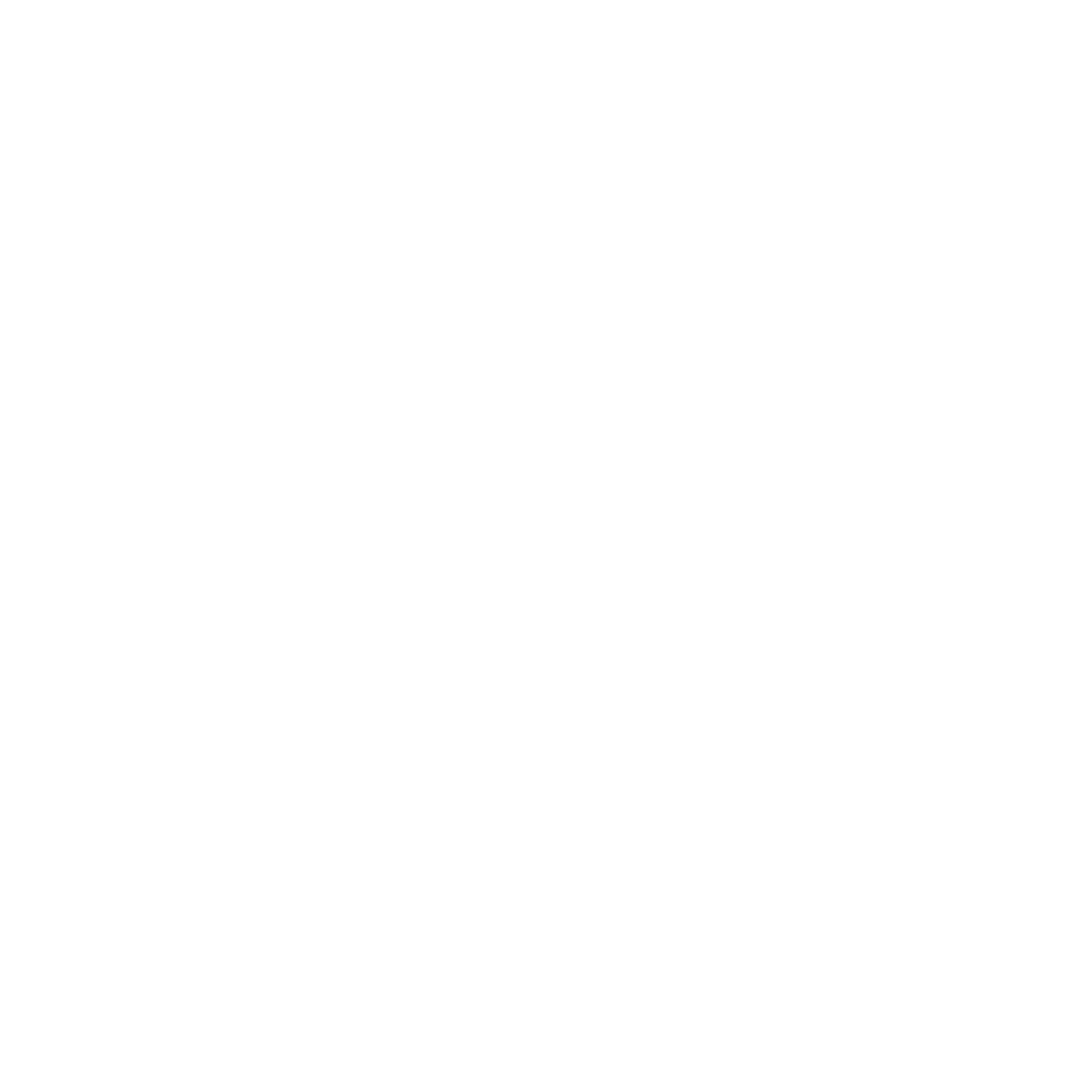 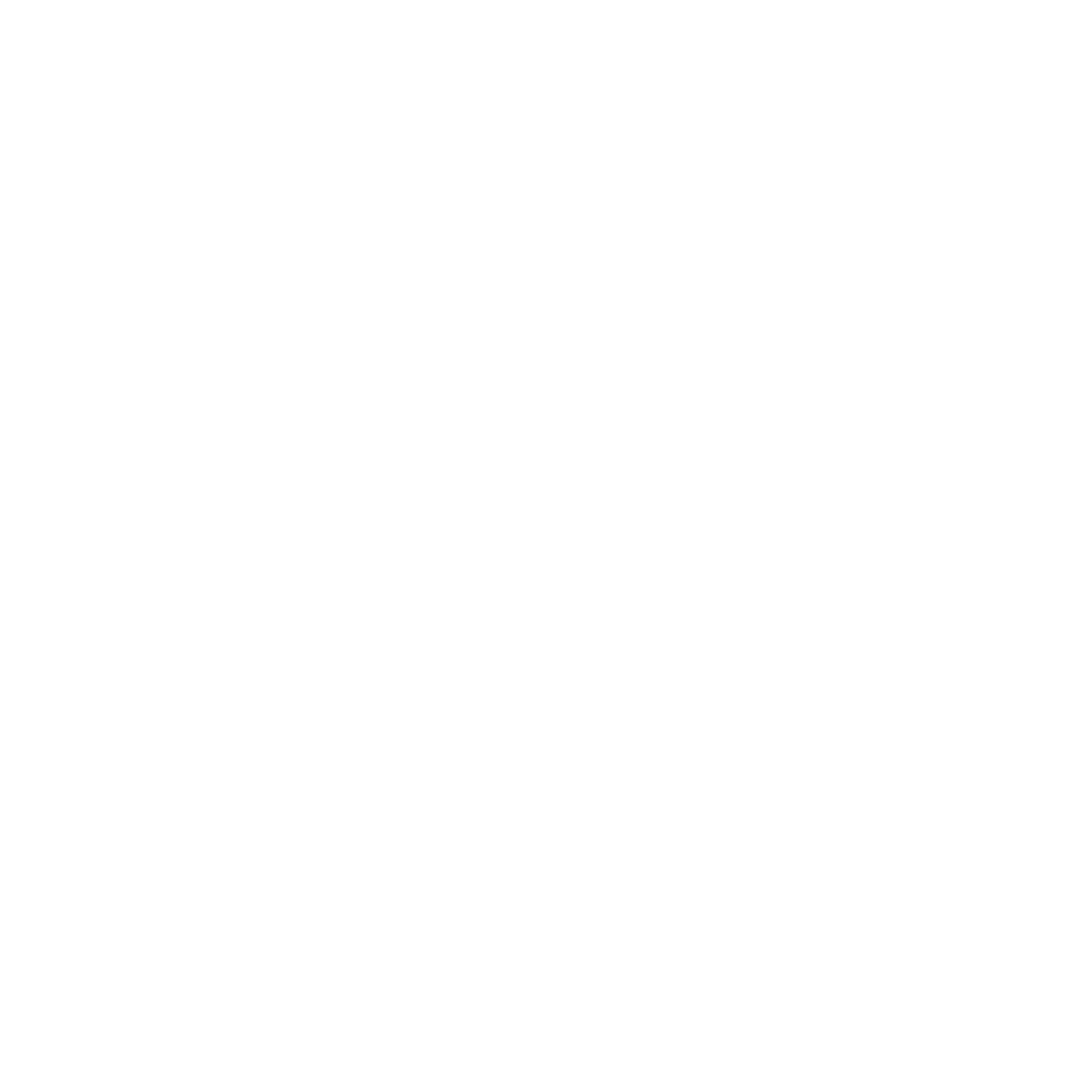 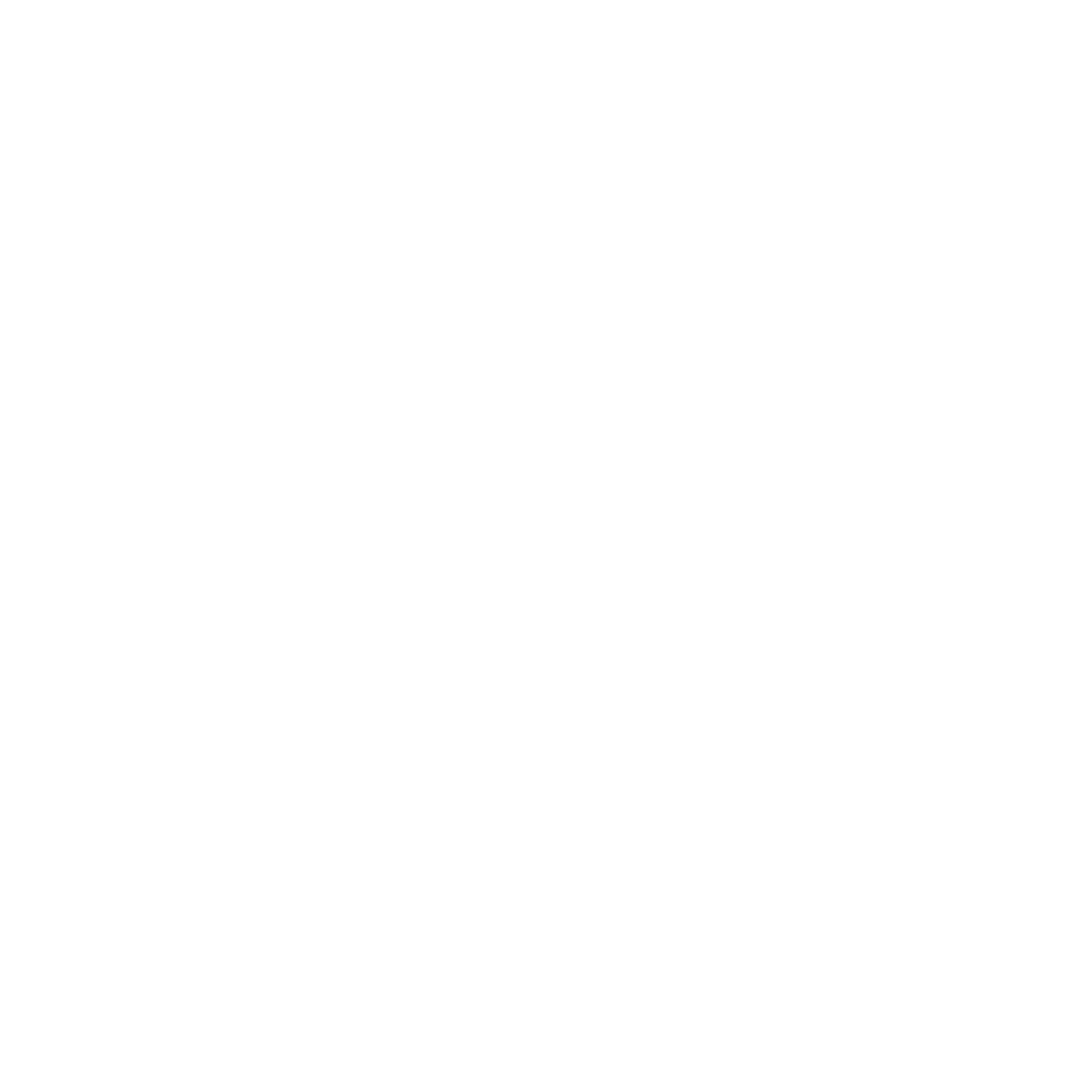 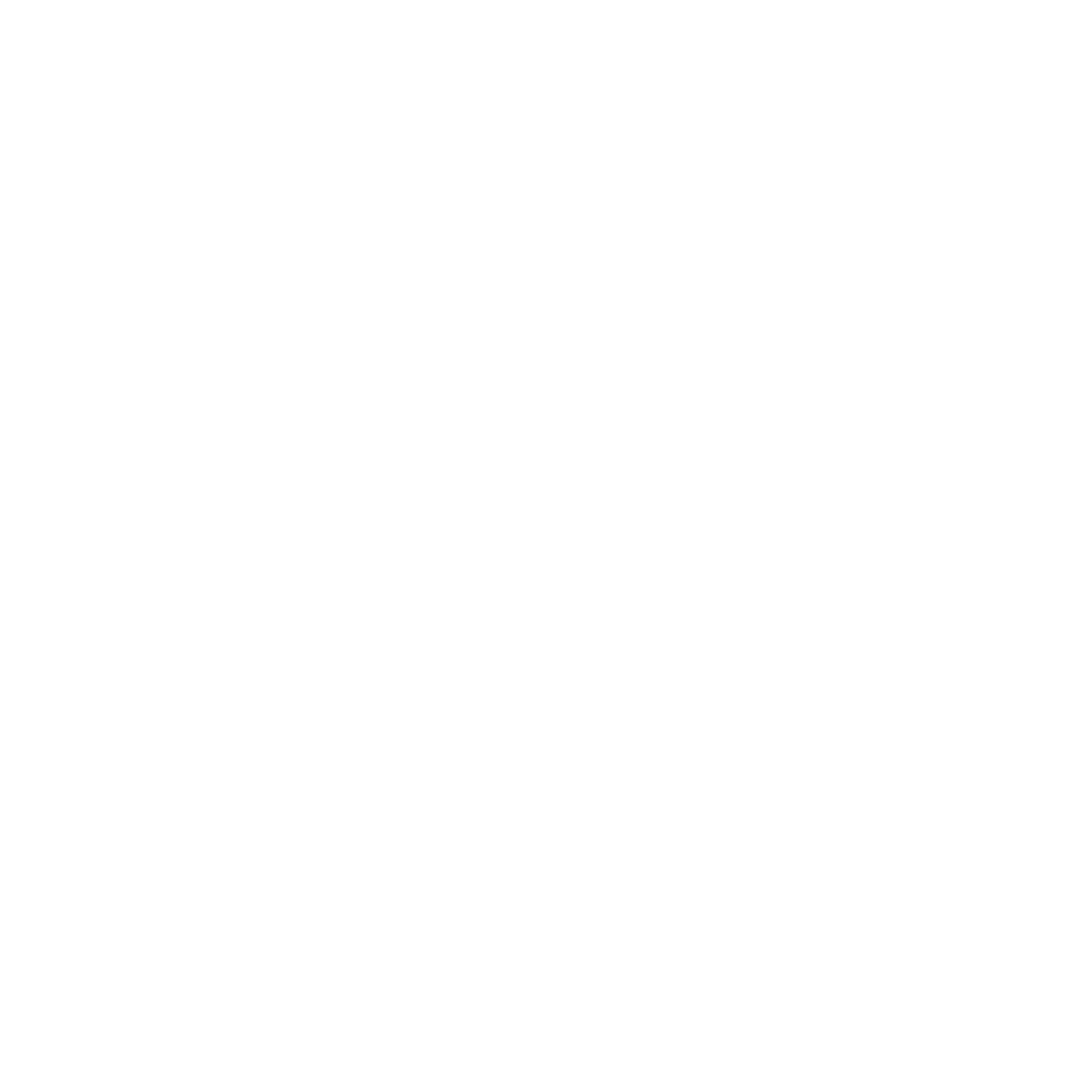 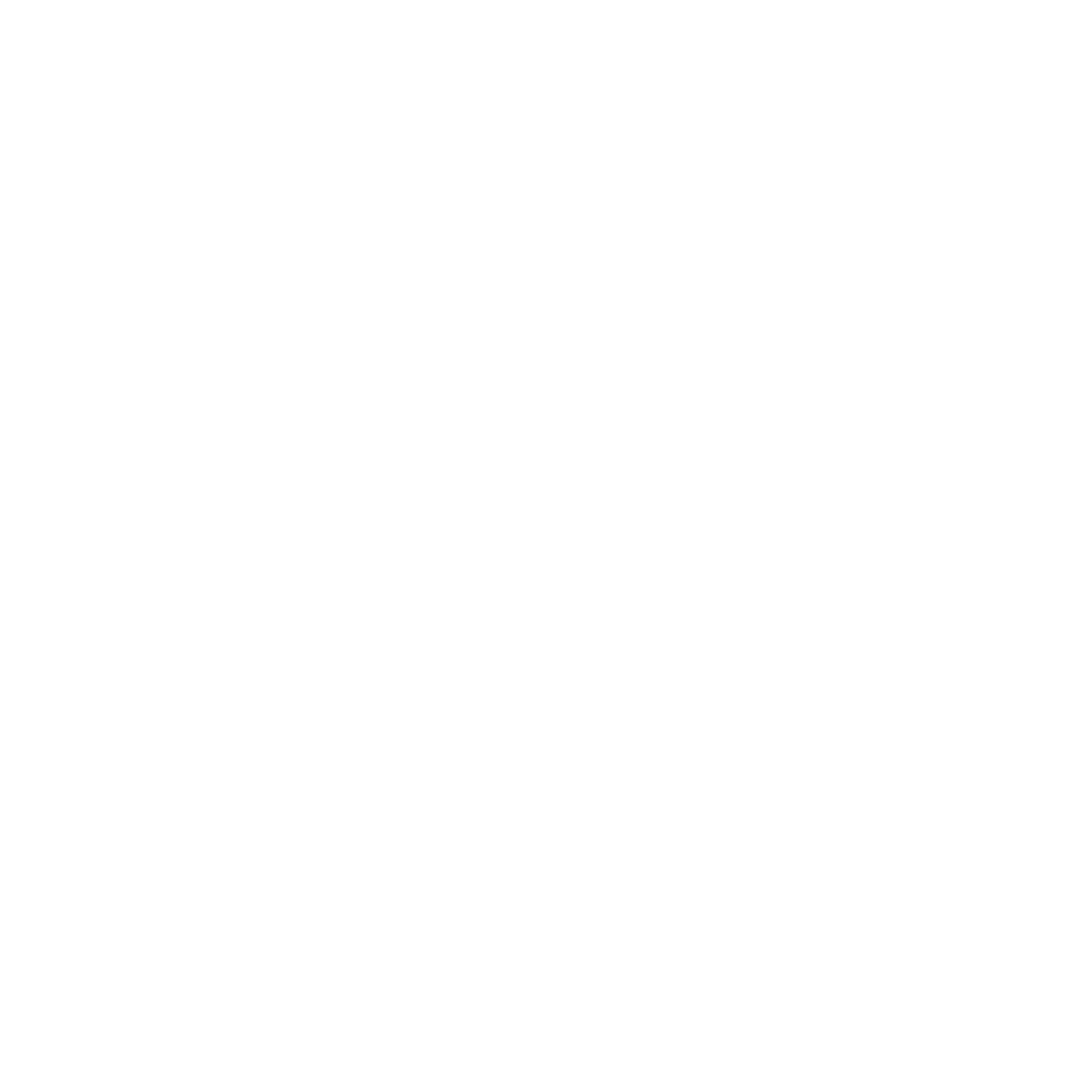 Нахождение нужной информации в различных информацион-ных источниках
Поиск ключевых слов
Работа с незнако-
мыми словами
Преобразование прочитанно-го текста в таблицу
Шаблоны презентаций с сайта presentation-creation.ru
Поиск ключевых слов
Отгадай кроссворд. Запиши в клеточках слова.
 По горизонтали:
1.  Материал, на котором писали в Древнем Китае.
2. Материал, на котором писали древние египтяне.
3. Материал, на котором писали древние шумеры.
4. Материал, на котором писали в Древнем Китае.
По вертикали:
1. Материал Цай Луня.
Шаблоны презентаций с сайта presentation-creation.ru
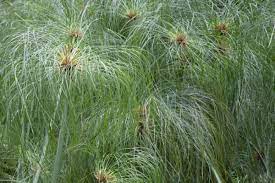 Работа с незнакомыми словами
Найди в толковом словарике значение следующих слов: папирус, бамбук, типография.
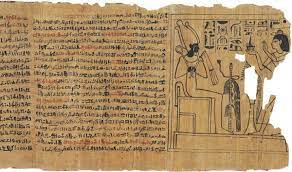 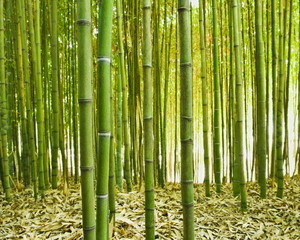 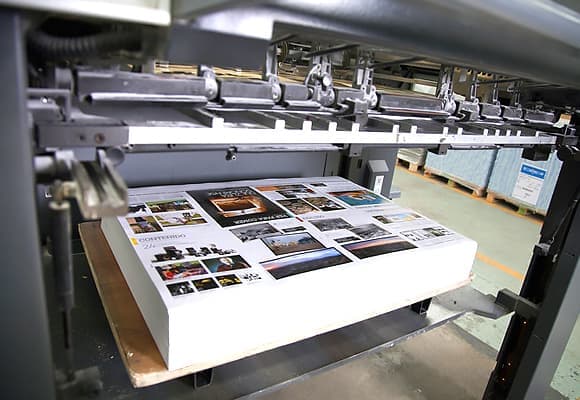 Шаблоны презентаций с сайта presentation-creation.ru
Нахождение нужной информации в различных информационных источниках
Найди с помощью старших в детской энциклопедии информацию о том, кто такой Пётр Первый.
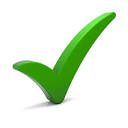 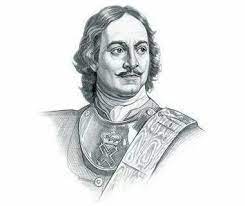 Шаблоны презентаций с сайта presentation-creation.ru
Преобразование прочитанного текста в таблицу.
Заполни таблицу. Впиши животного, который использует хвост, как инструмент.
Шаблоны презентаций с сайта presentation-creation.ru
Приёмы обучения смысловому чтению
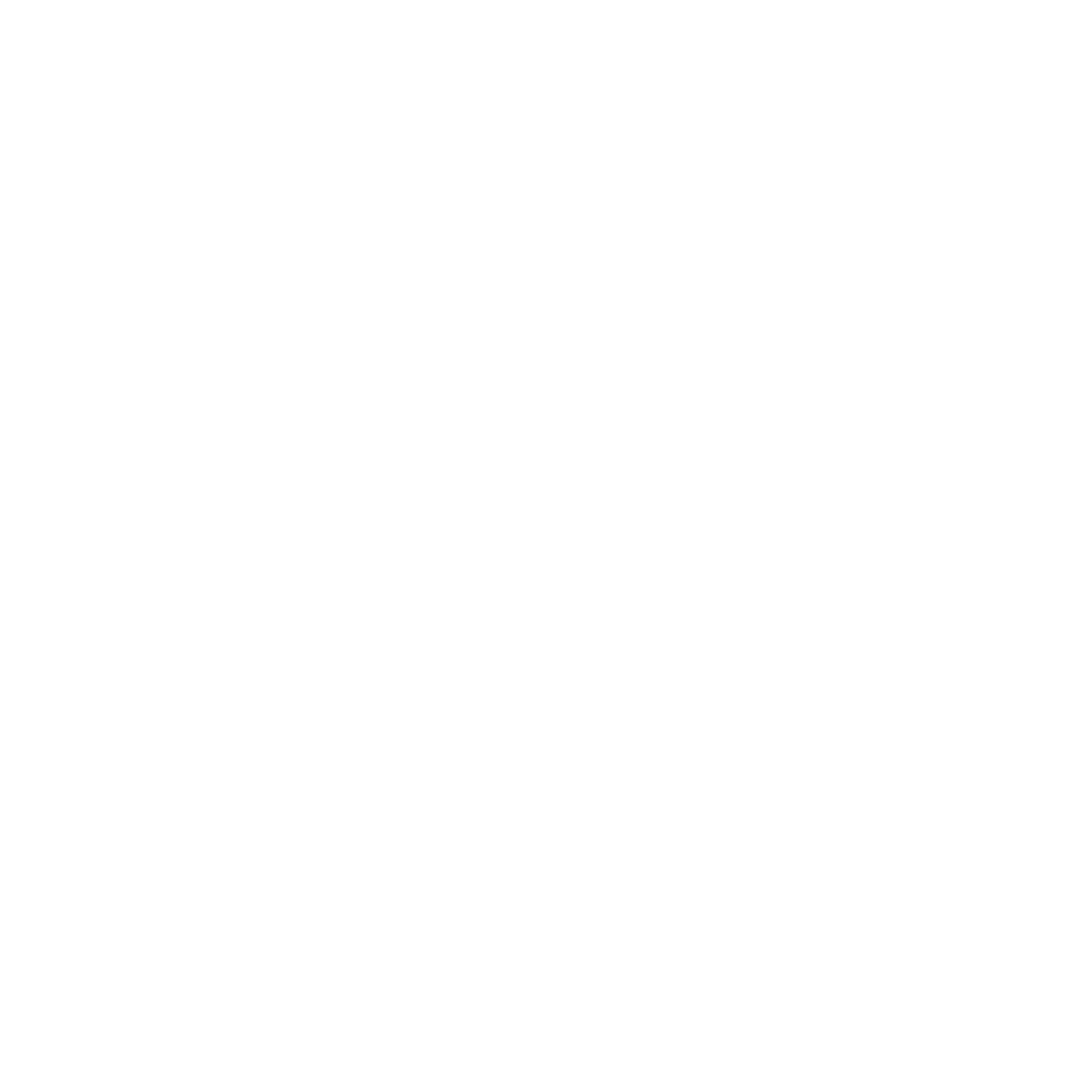 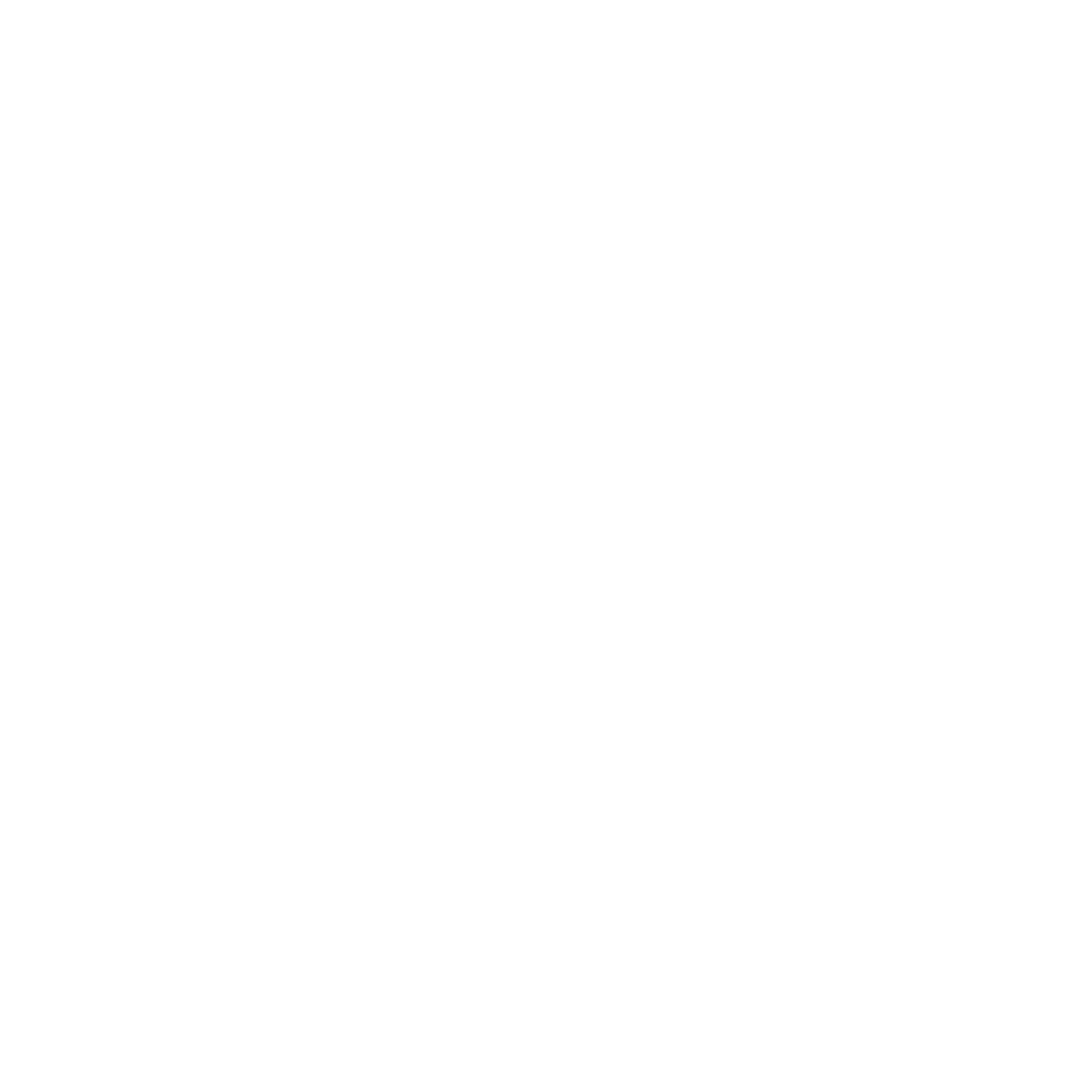 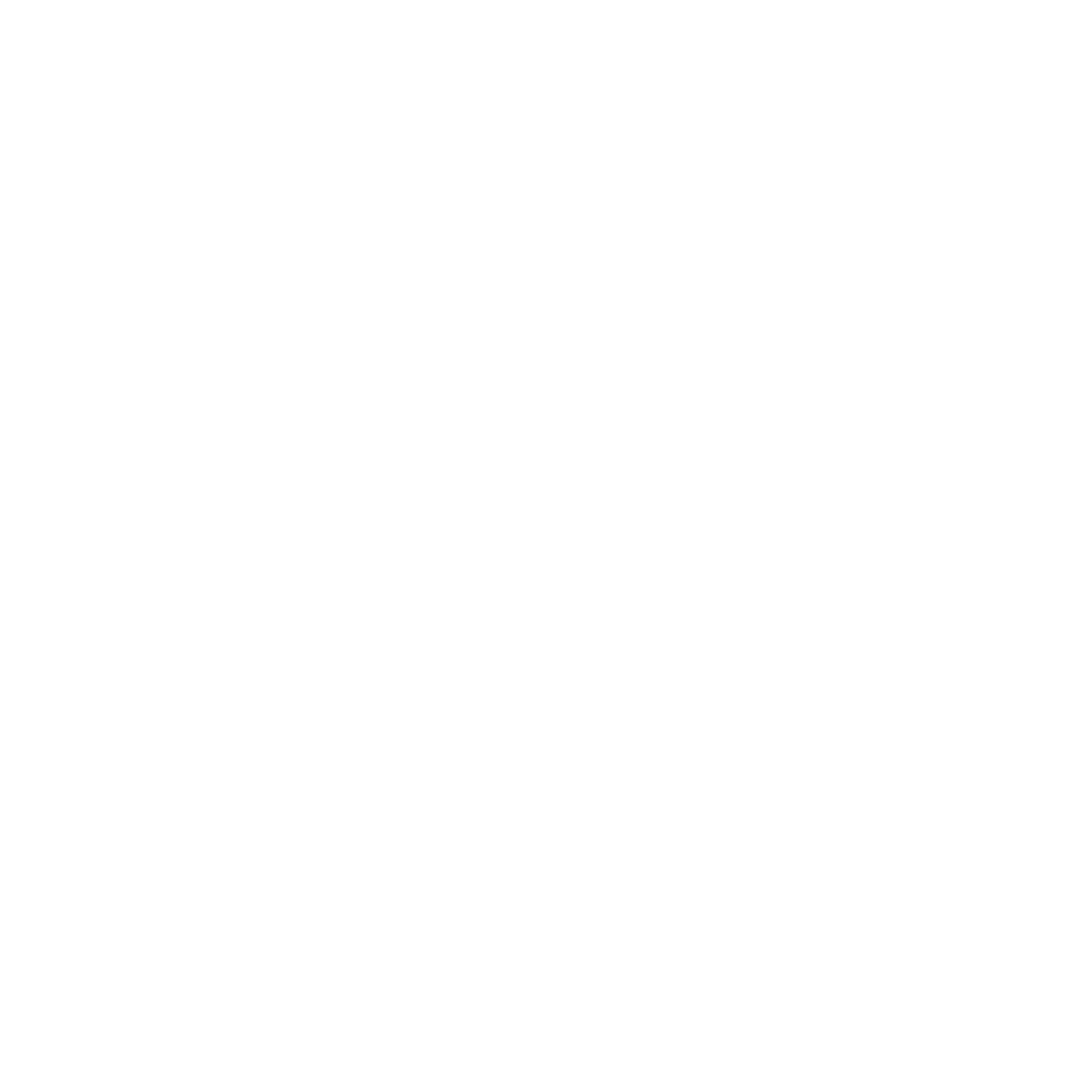 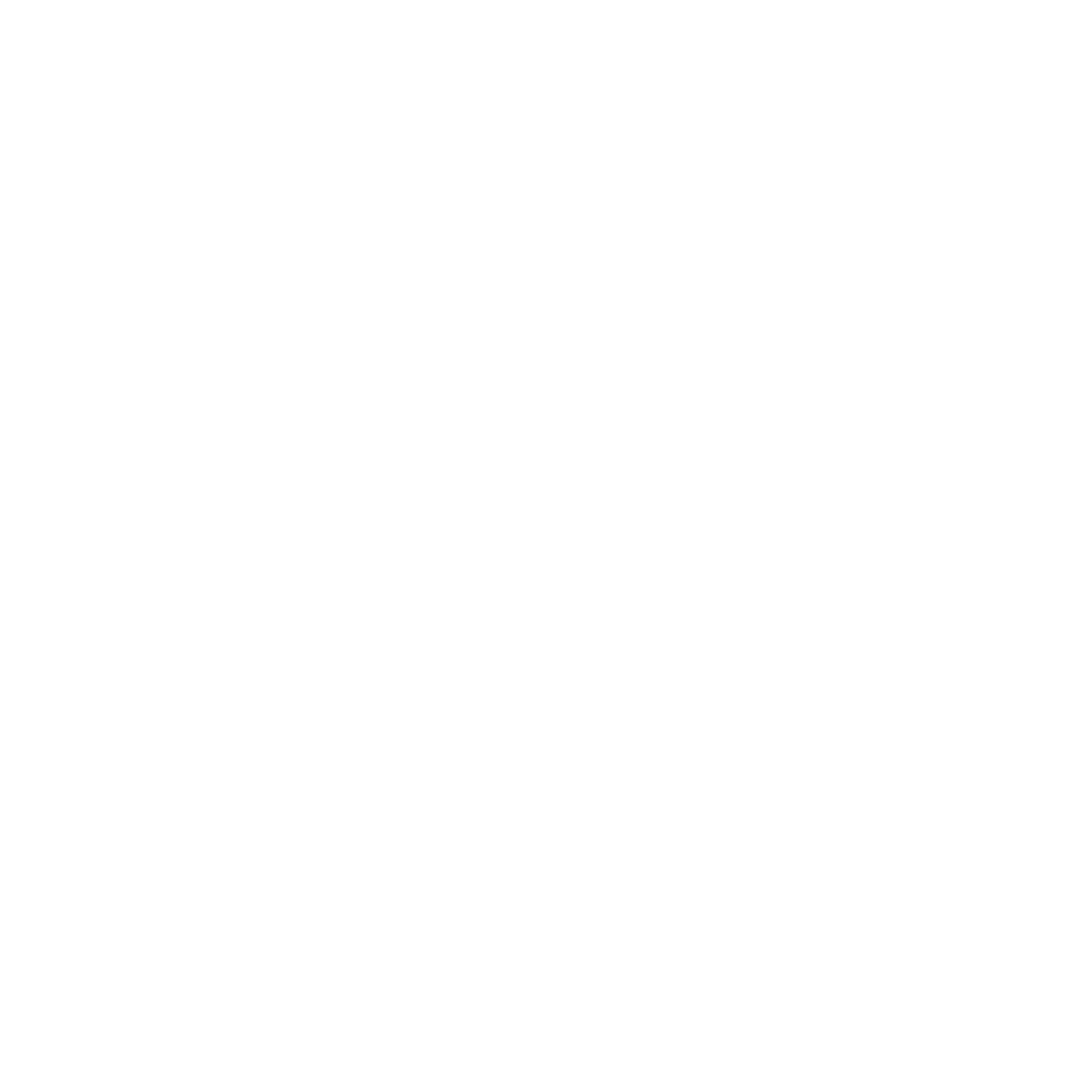 Работа с многозначными словами
Работа со словами-образами
Шаблоны презентаций с сайта presentation-creation.ru
Работа с многозначными словами
Сколько разных значений имеет слово «броненосец»? Впиши значение слова в таблицу.
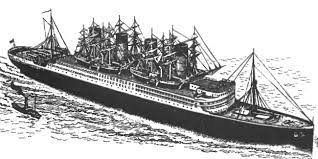 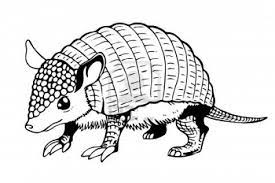 Шаблоны презентаций с сайта presentation-creation.ru
песец


     летом                          зимой
 прячется              переодевается
 в                                        в
куропатка

  летом                           зимой
 щеголяет в            перекрашивает
Работа со словами-образами
Запиши слова, которые описывают песца и куропатку летом и зимой.
Раскрась животных летом и зимой.
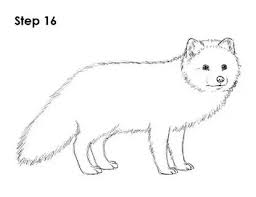 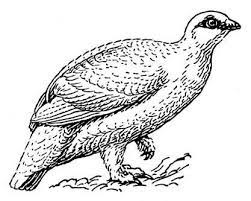 Шаблоны презентаций с сайта presentation-creation.ru
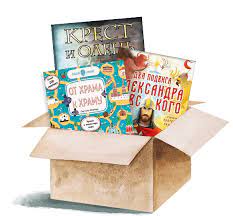 Оценочный лист 

поле для оценки          поле для оценки 
результатов работы    результатов работы 
учеником                       учителем
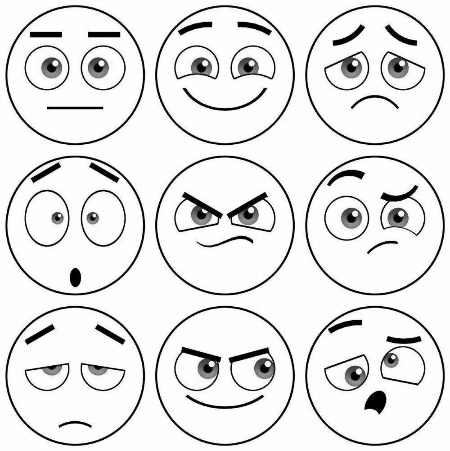 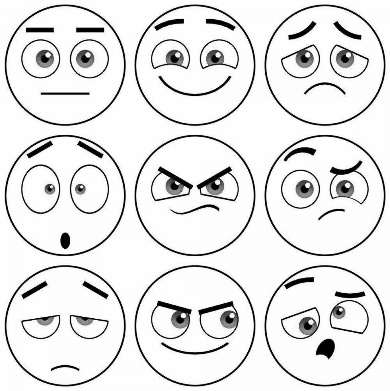 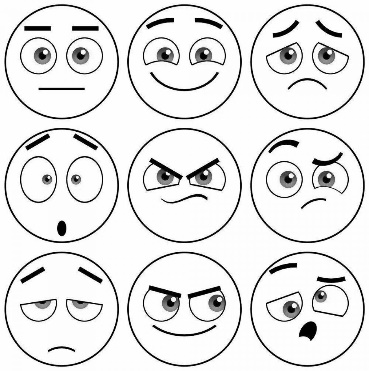 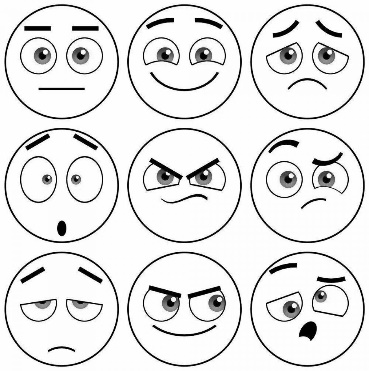 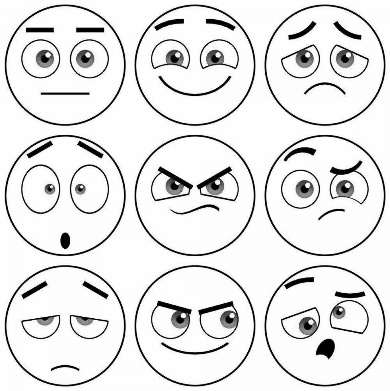 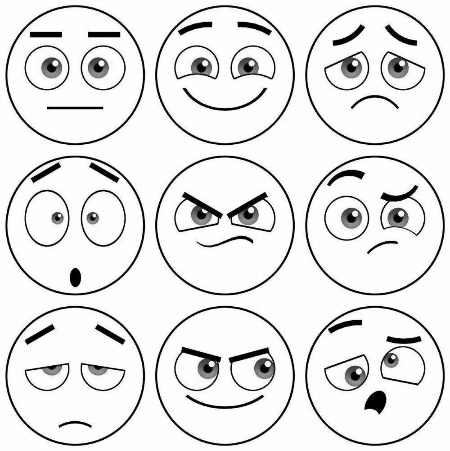 Шаблоны презентаций с сайта presentation-creation.ru